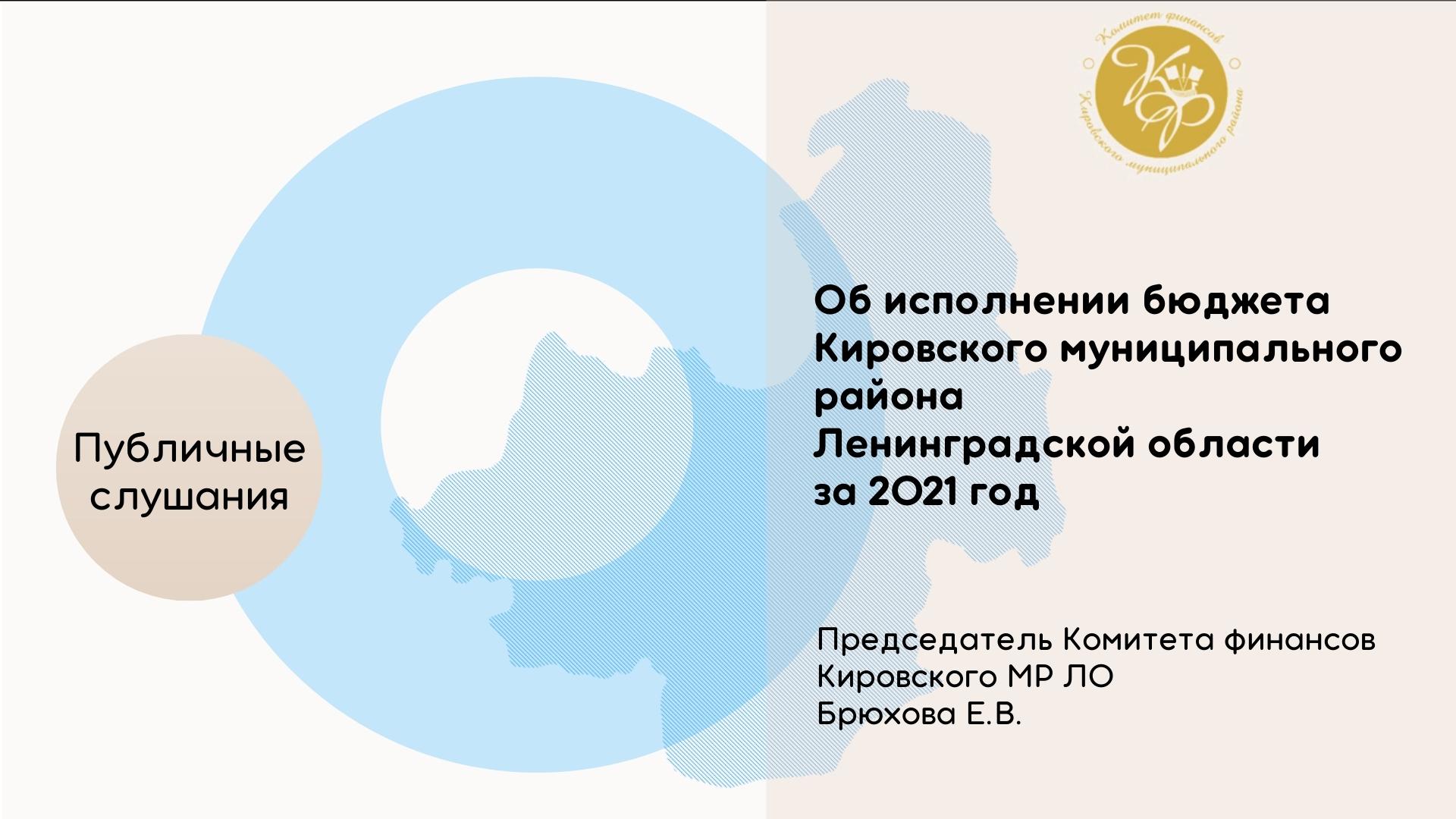 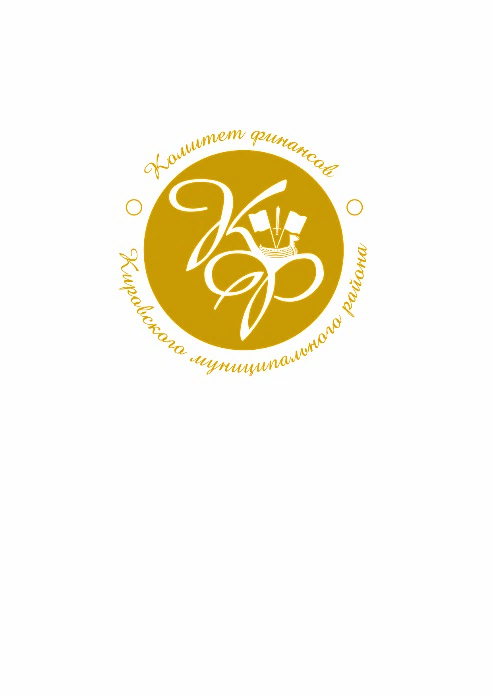 2
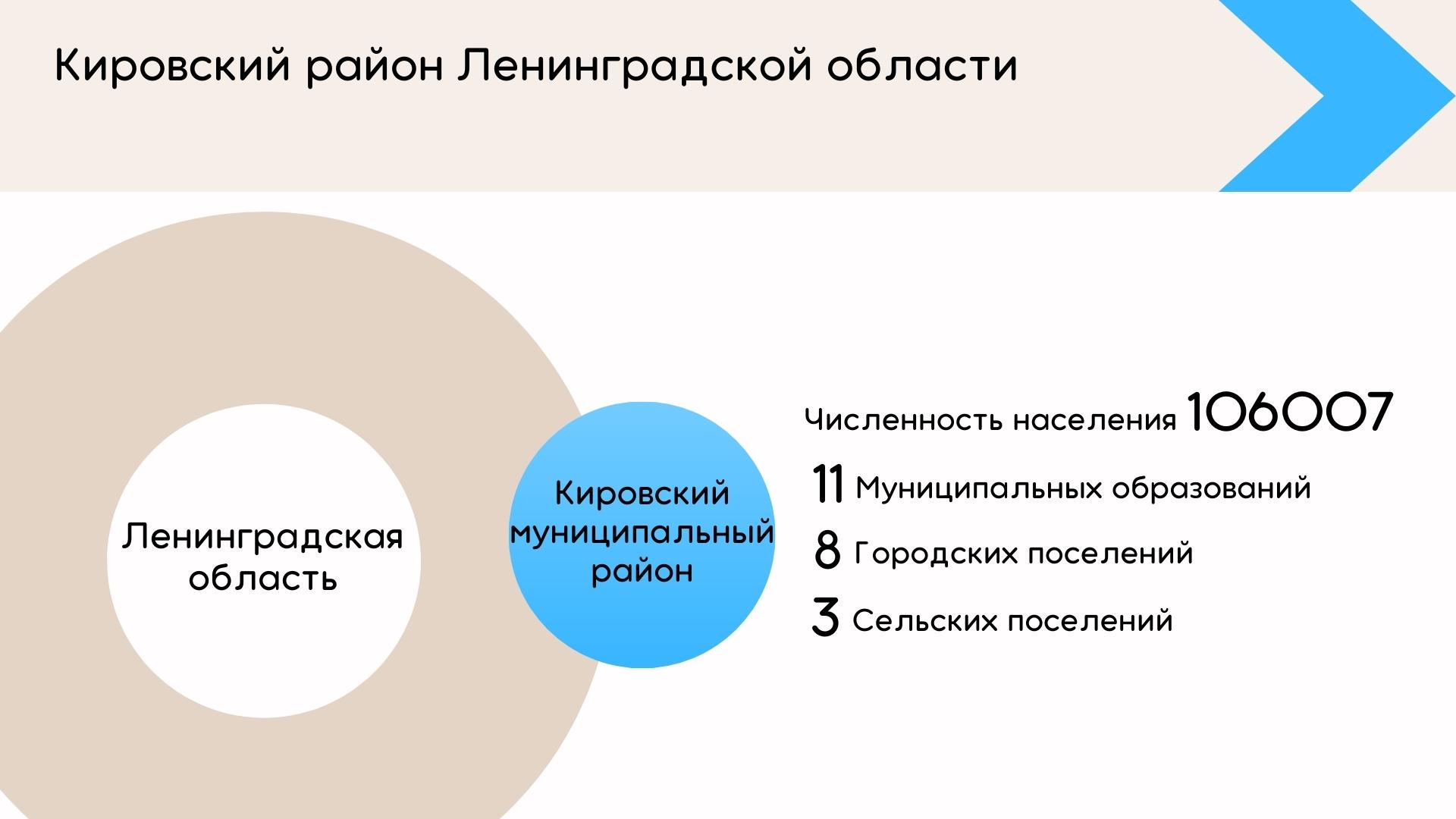 Ленинградская
область
Кировский район
Ленинградской
области
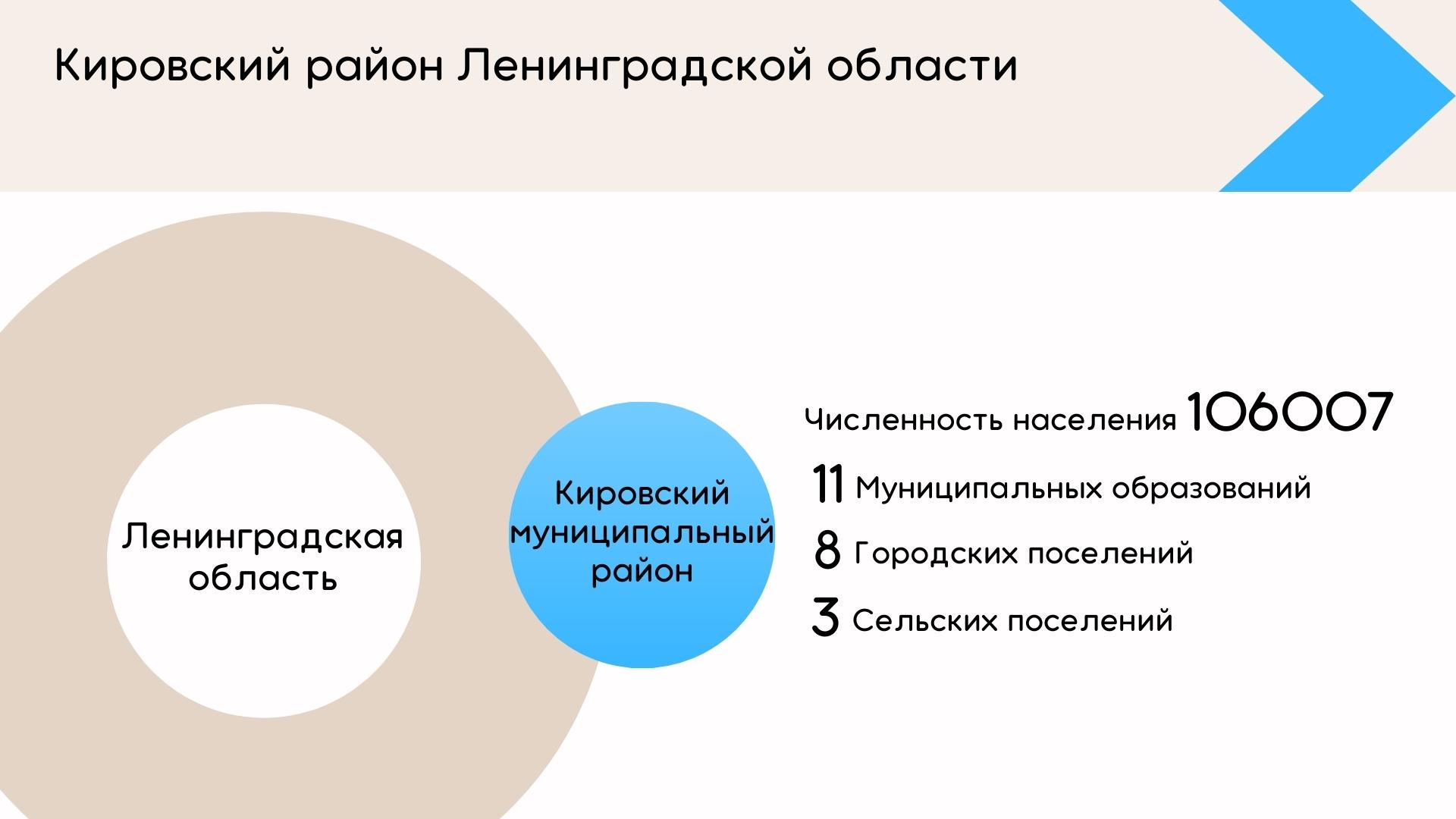 3
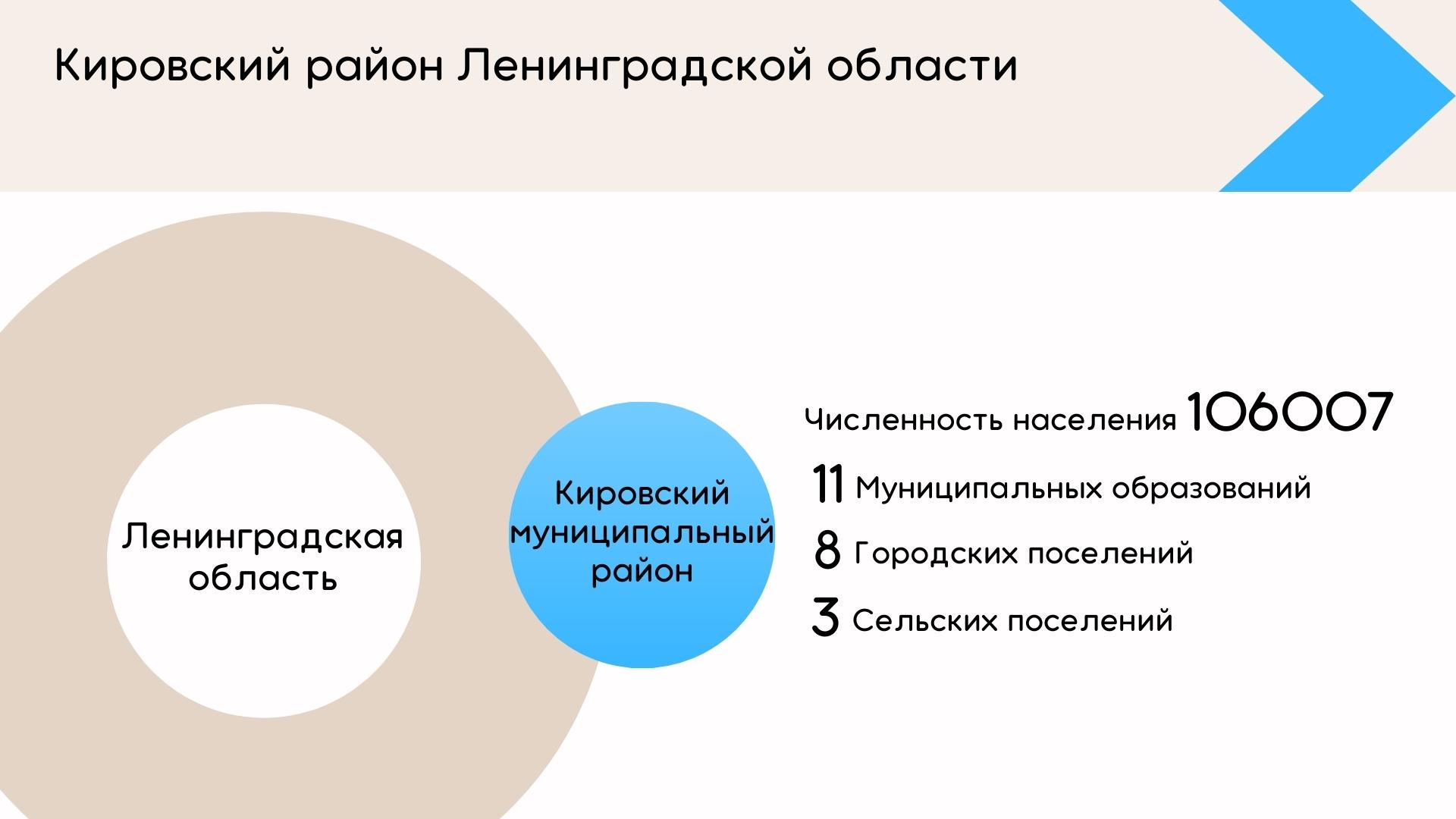 3
Глоссарий
Бюджет - форма образования и расходования денежных средств, предназначенных для финансового обеспечения задач и функций государства и местного самоуправления.
Доходы - поступающие в бюджет денежные средства, за исключением средств, являющихся в соответствии с настоящим Кодексом источниками финансирования дефицита бюджета.
Расходы - выплачиваемые из бюджета денежные средства, за исключением средств, являющихся в соответствии с настоящим Кодексом источниками финансирования дефицита бюджета.
Дефицит - превышение расходов бюджета над его доходами.
Профицит - превышение доходов бюджета над его расходами.
Дотации - межбюджетные трансферты, предоставляемые на безвозмездной и безвозвратной основе без установления направлений их использования.
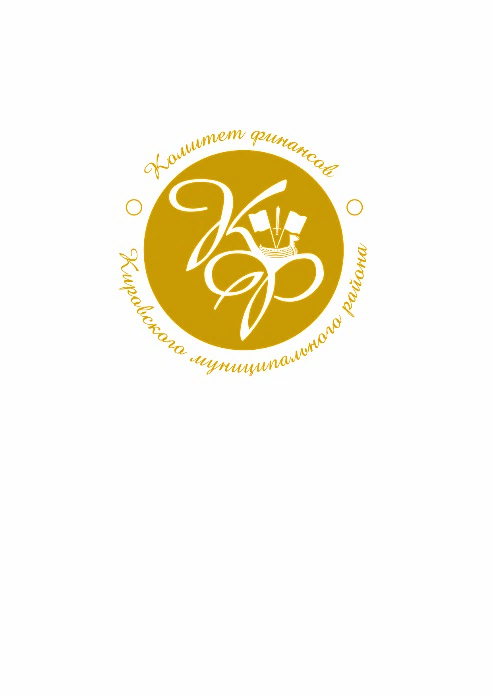 4
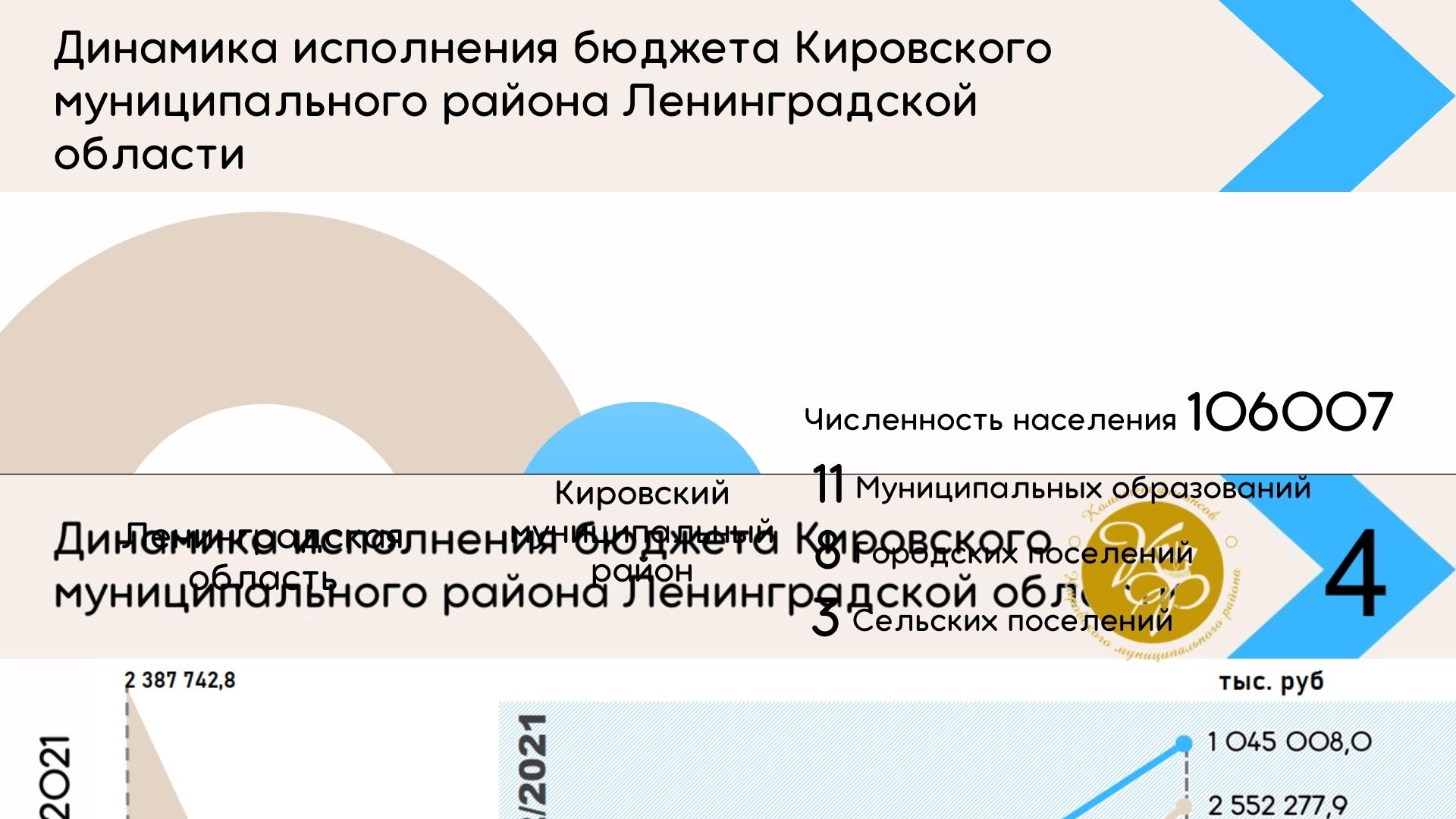 2 387 742,8
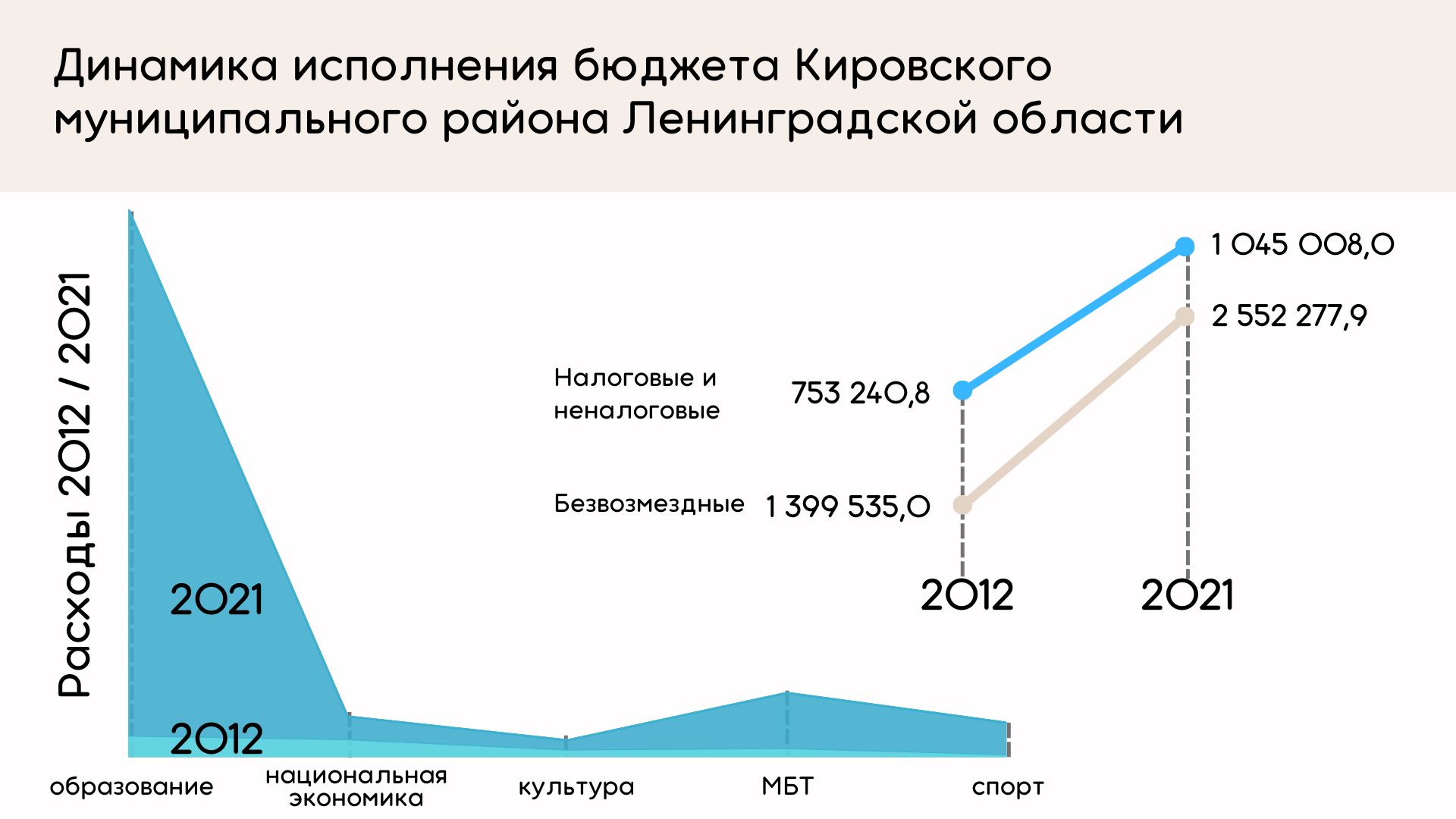 тыс. руб
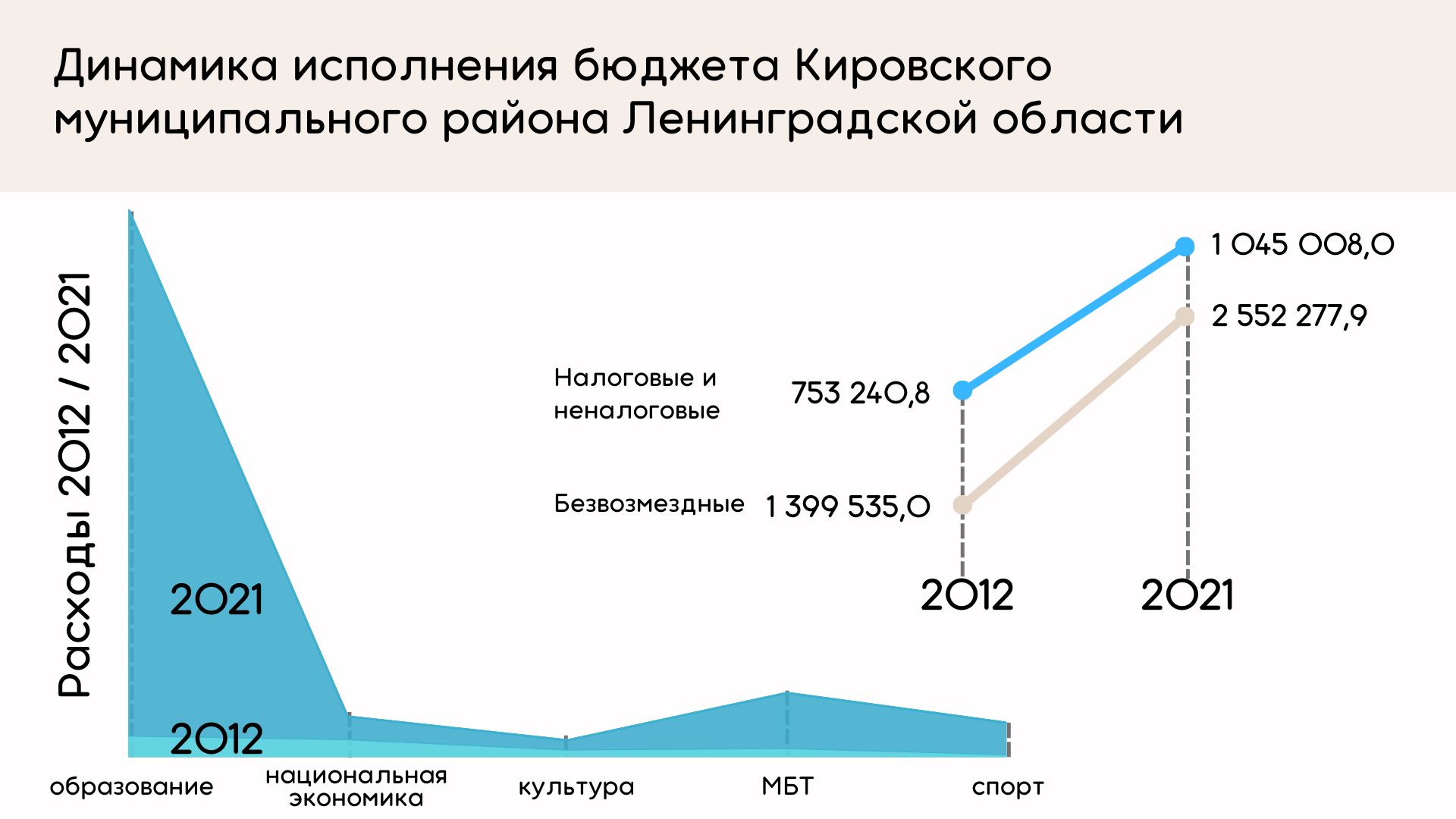 2,5 раза
Доходы 2012/2021
941 447, 5
254 640,5
107 357,4
148 312,5
46 494, 2
77 733,5
30 572,5
37 497,4
9172,0
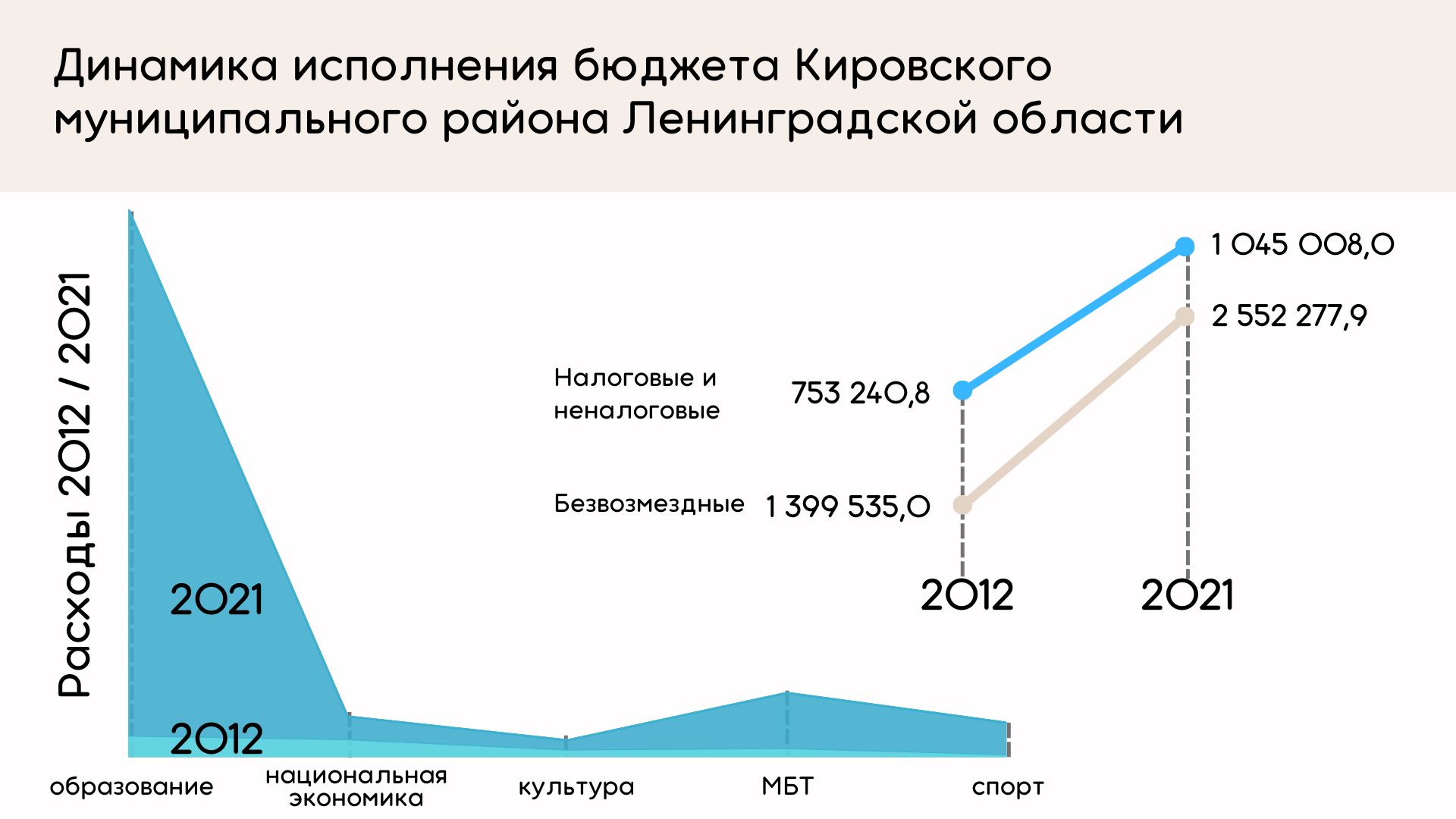 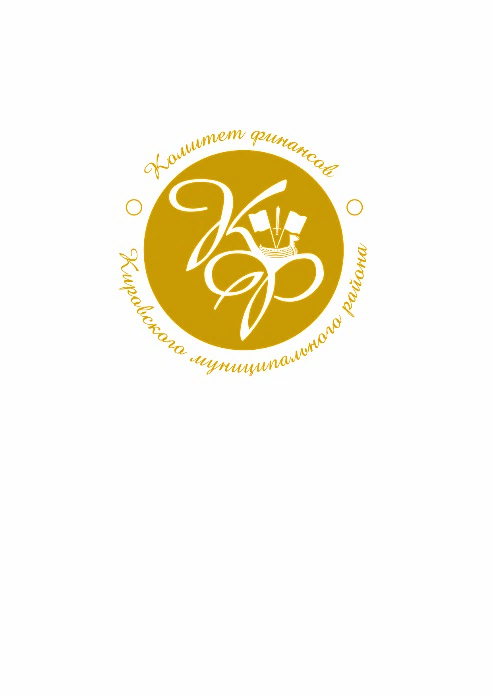 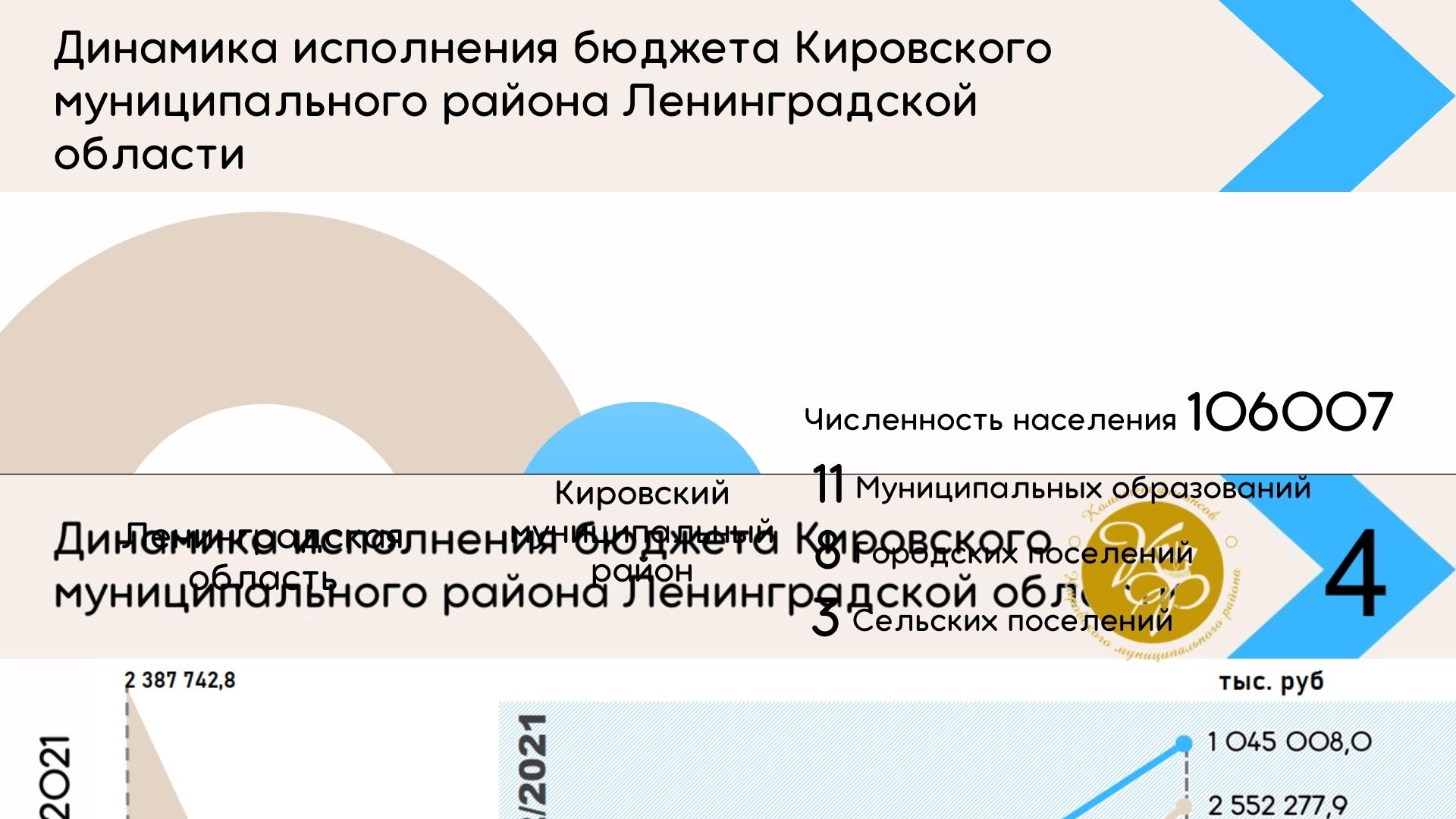 5
рублей
Среднемесячный доход от
трудовой деятельности ЛО
4,4%
43 310,00
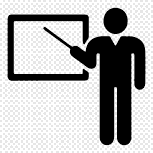 Педагоги учреждений
общего образования
5,9%
56 554,90
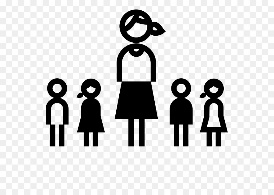 Педагоги учреждений
дошкольного образования
3,6%
65 018,80
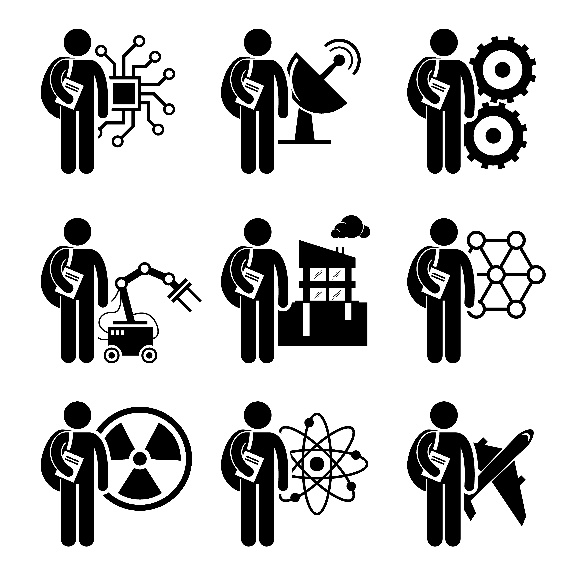 Педагоги учреждений
дополнительного образования
6,5%
58 150,80
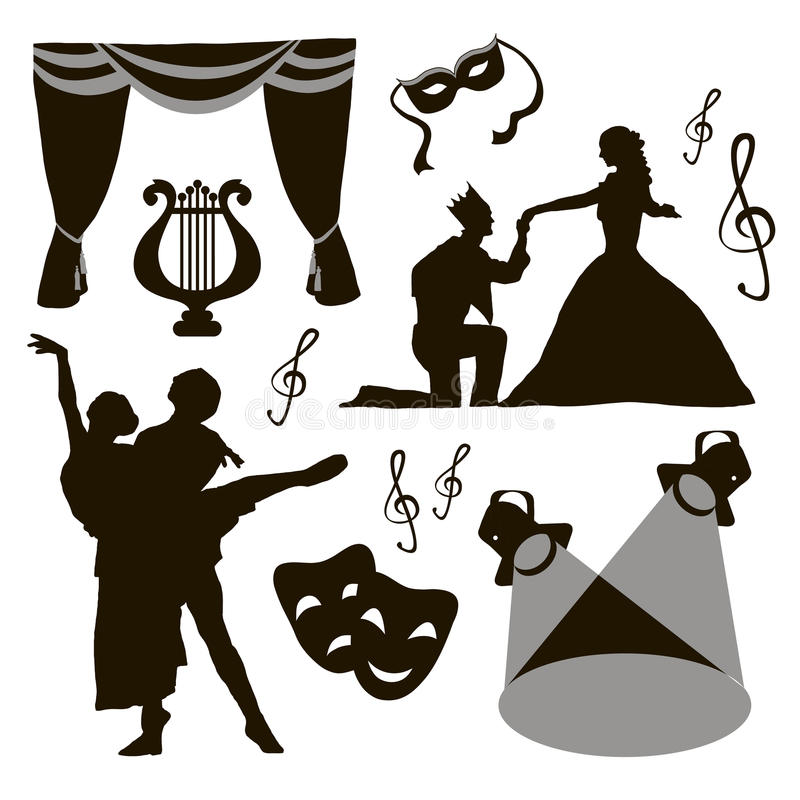 Работники учреждений
культуры
1,7%
43 351, 03
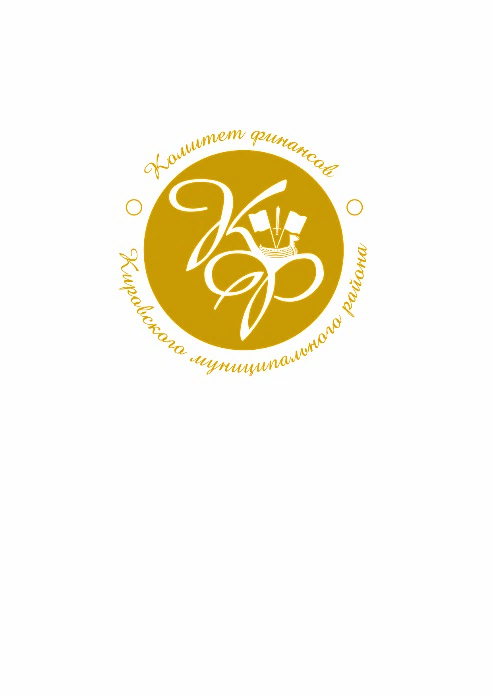 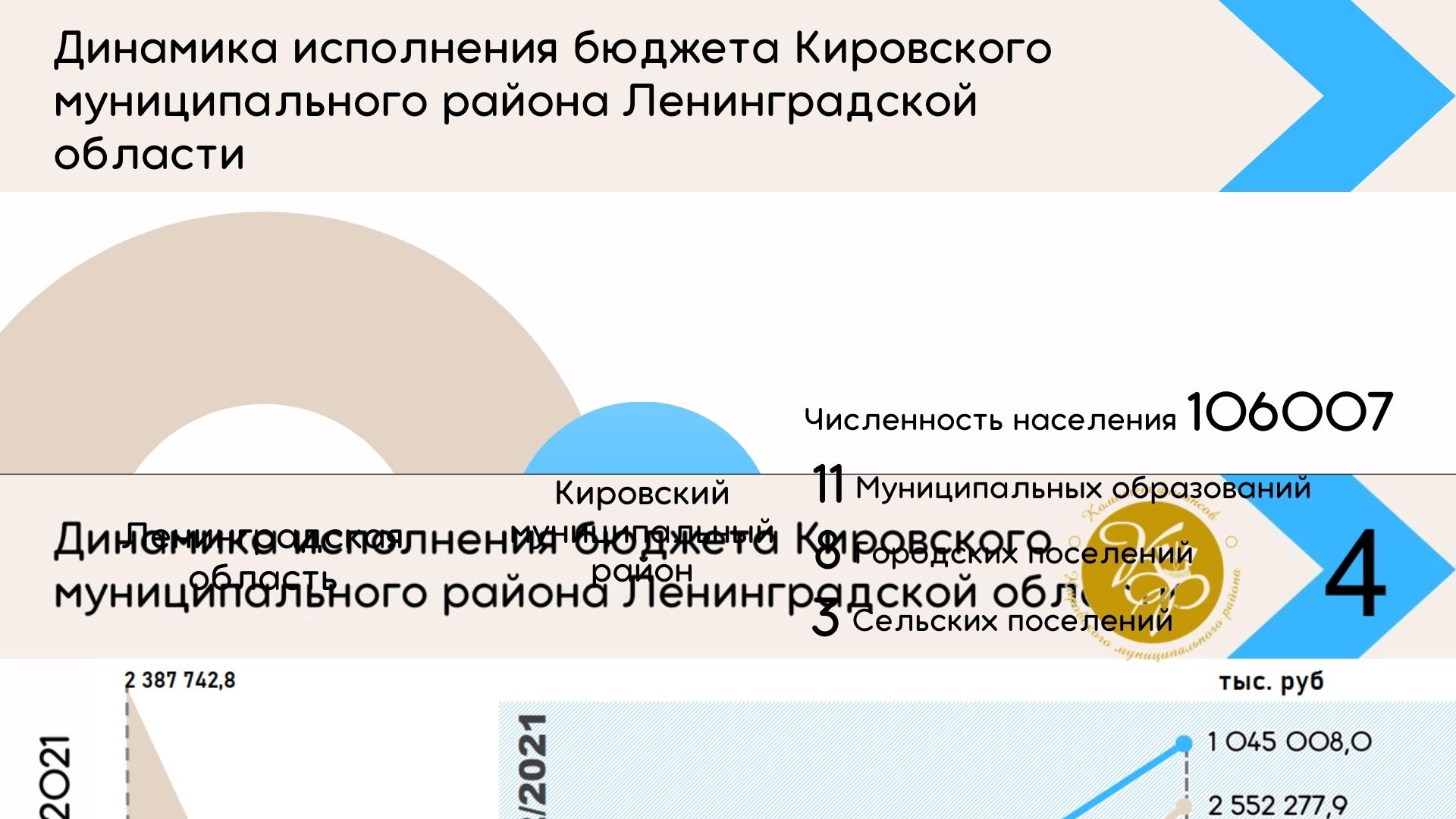 6
тыс. руб
Показатели расходов бюджета по разделам 
и подразделам классификации расходов  бюджетов
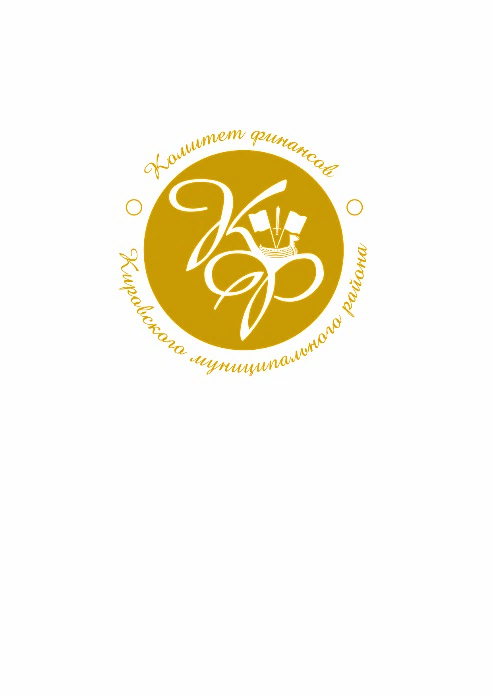 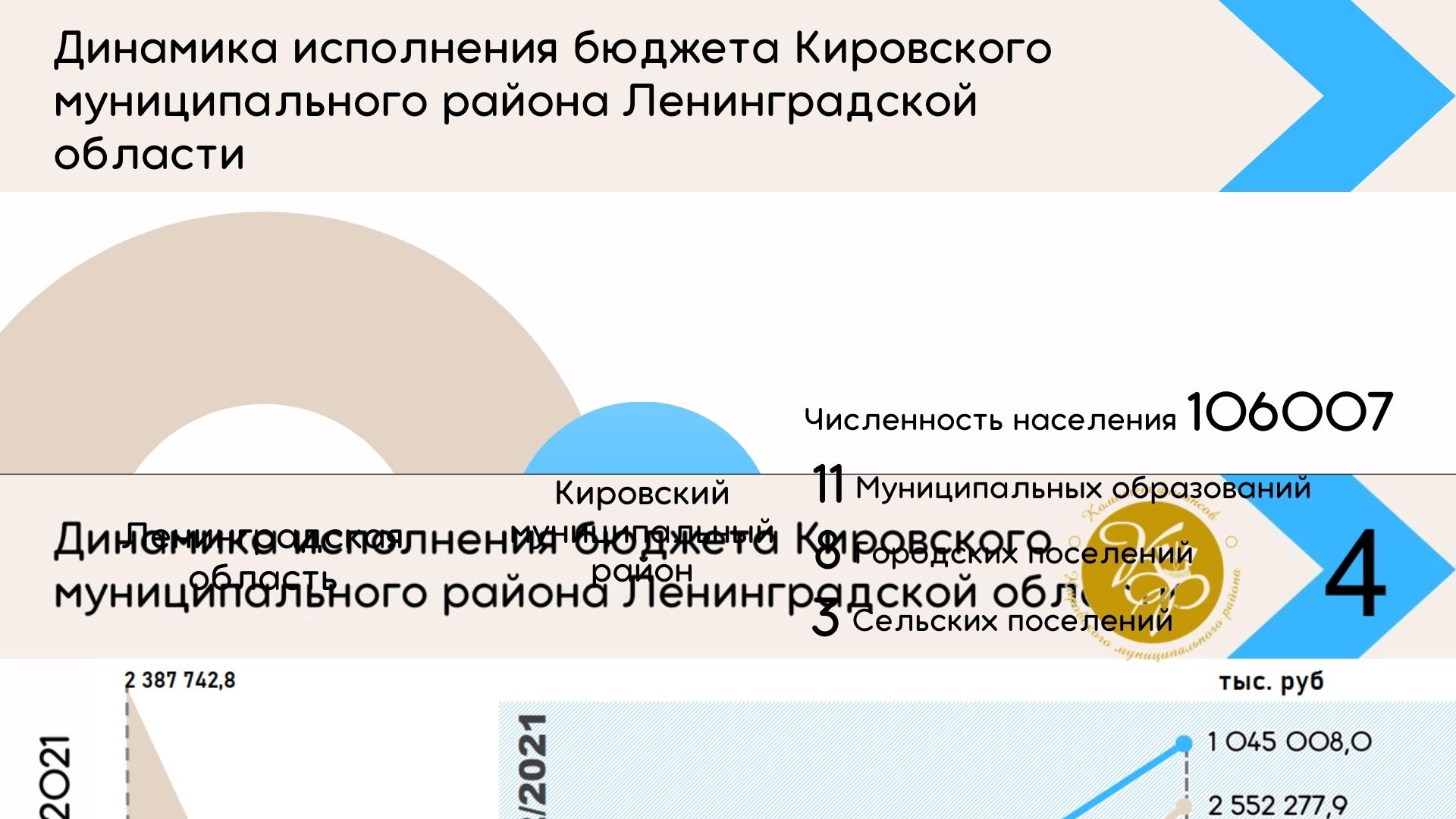 7
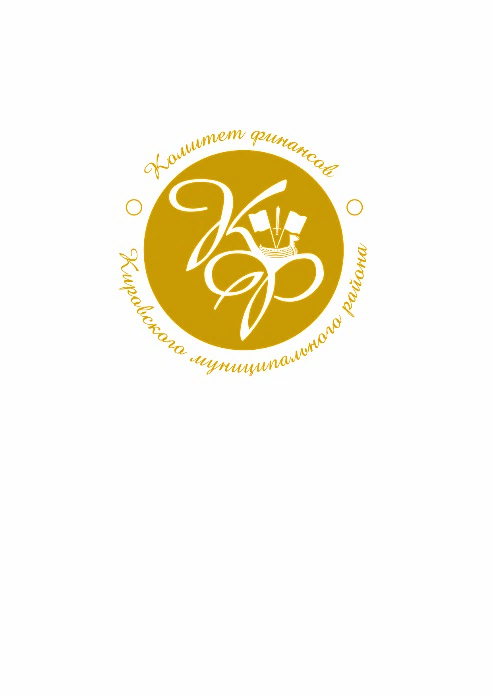 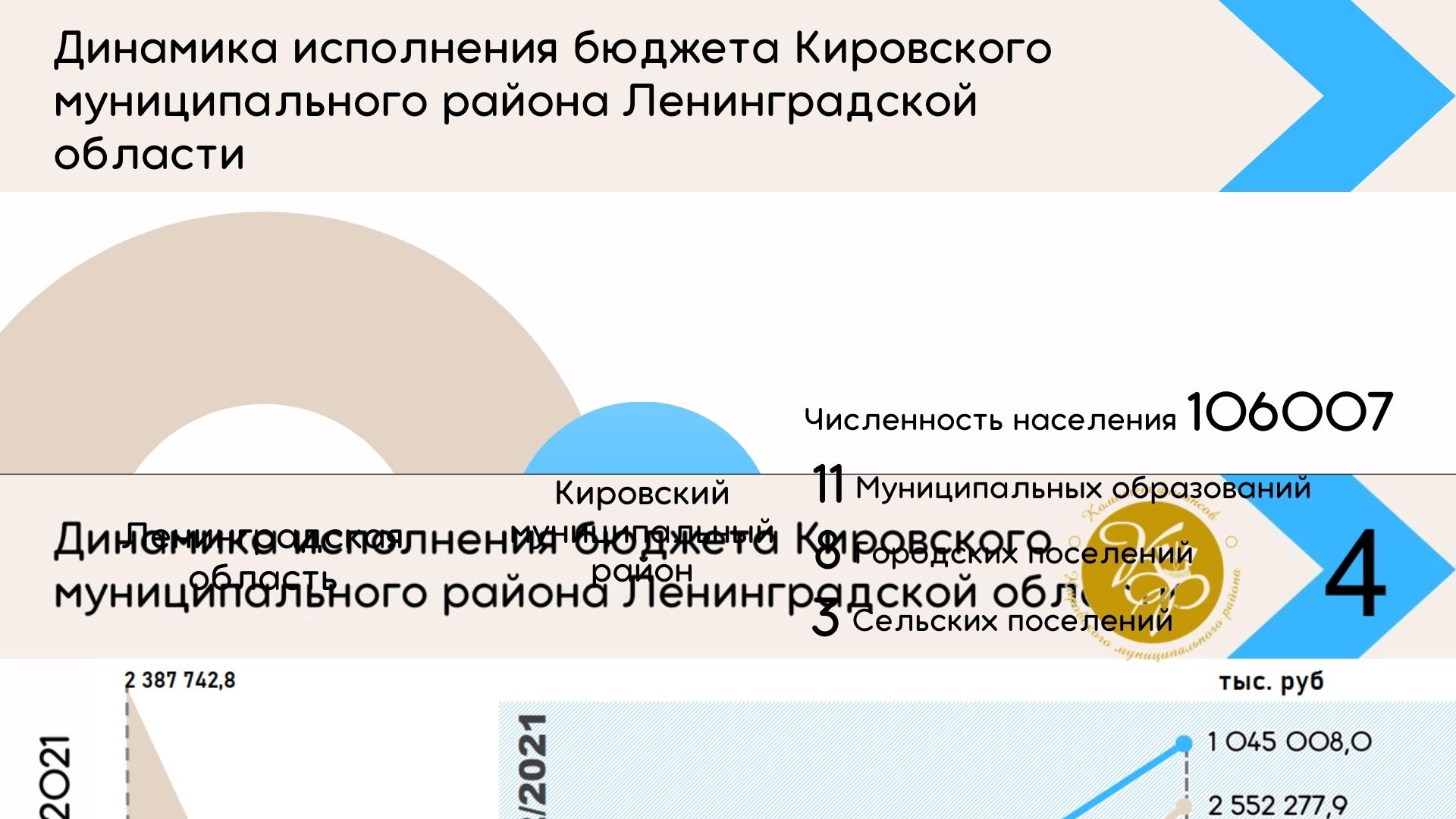 8
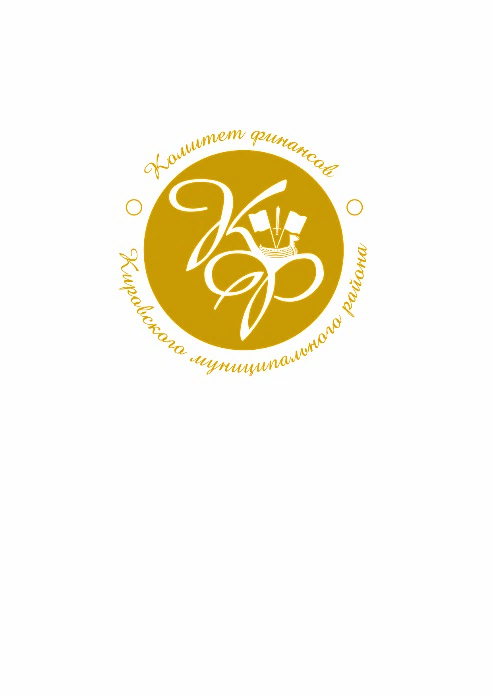 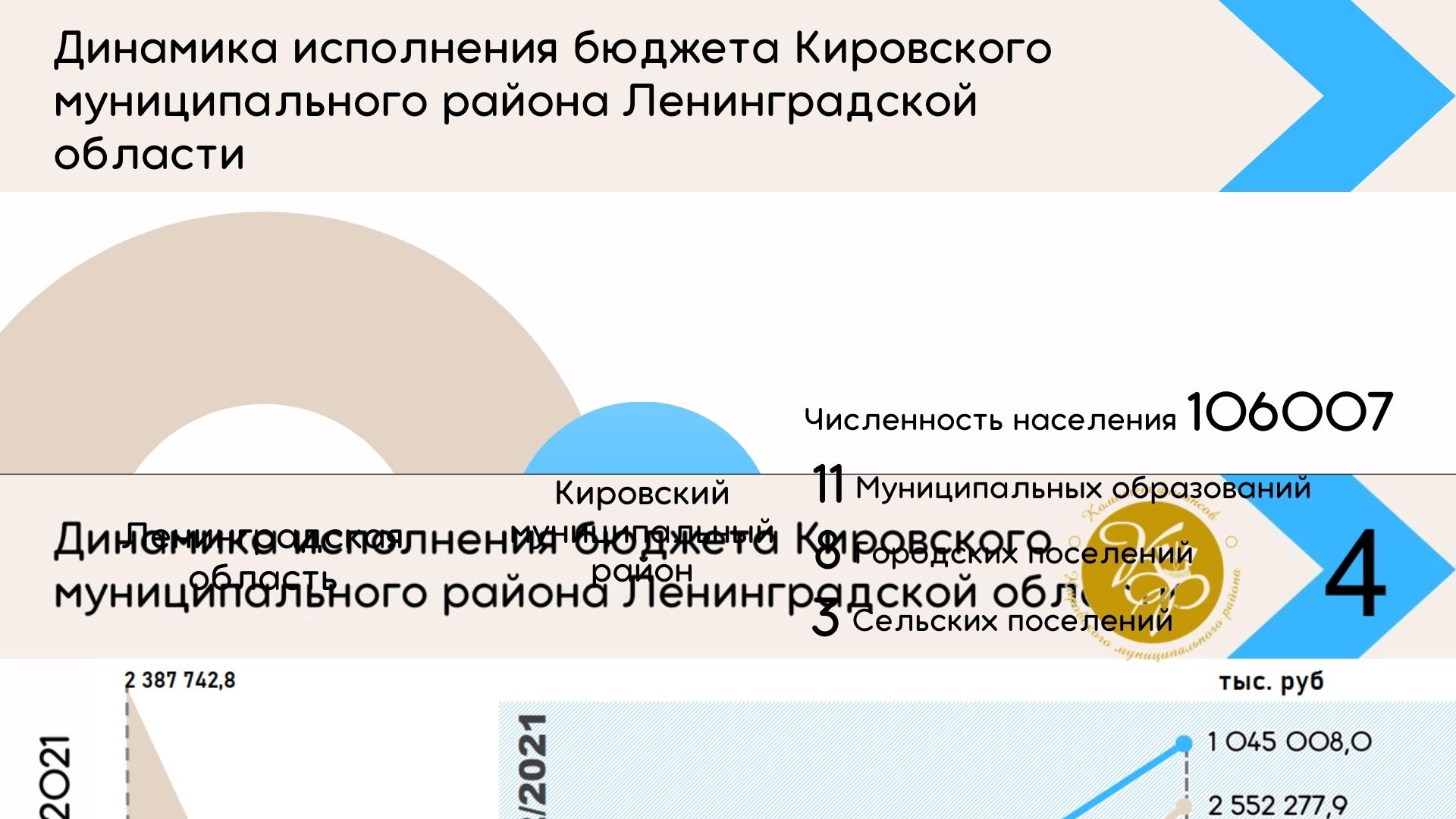 9
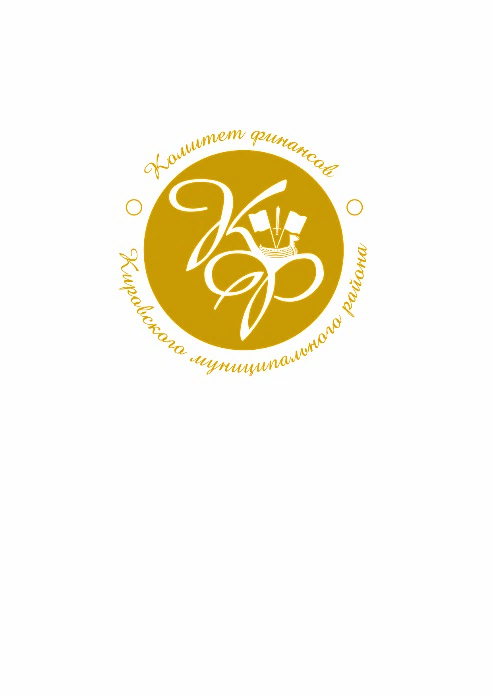 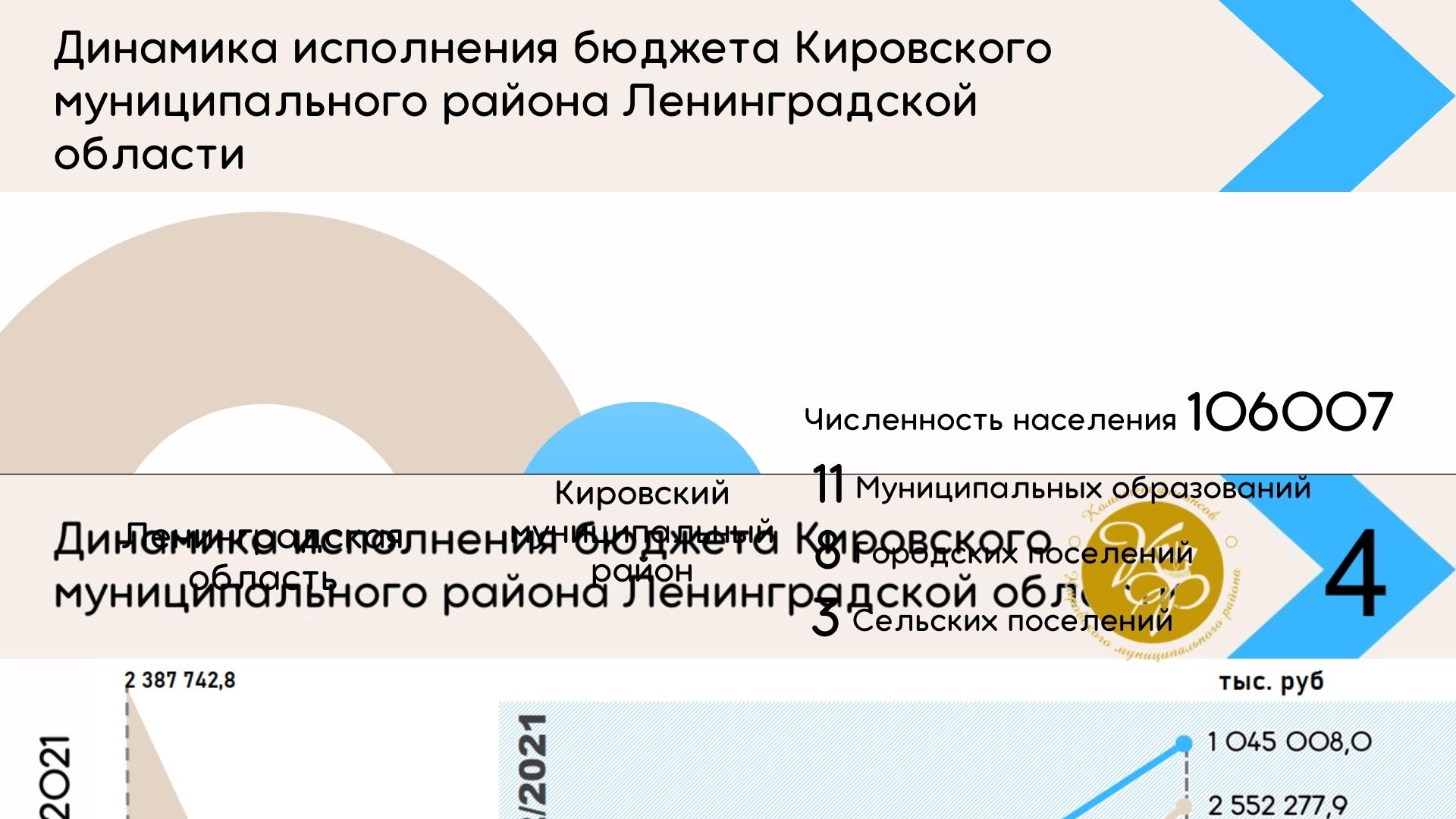 10
11
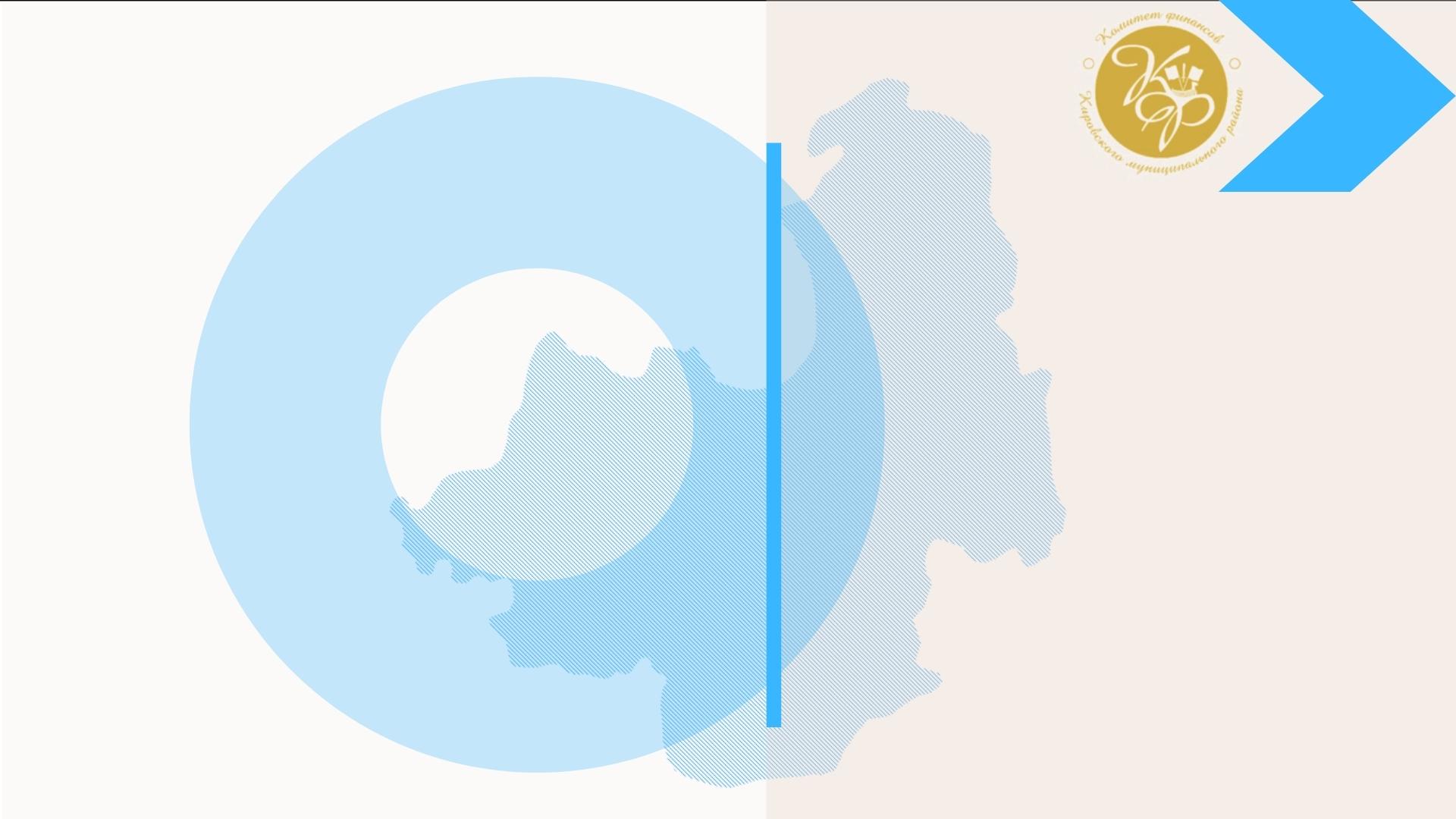 Основные параметры бюджета Кировского муниципального района Ленинградской области
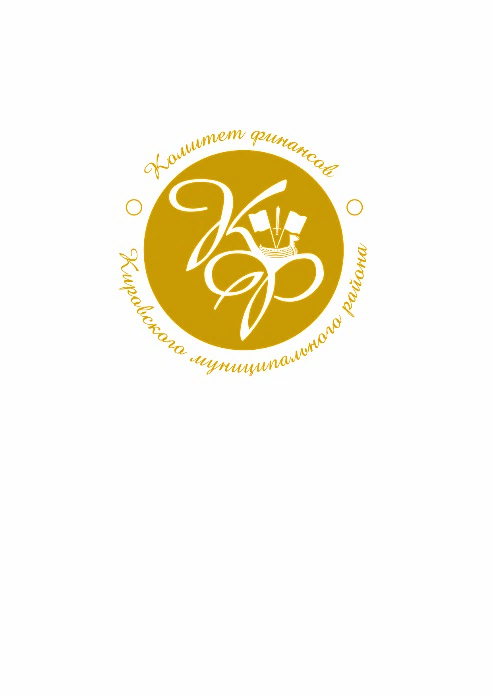 12
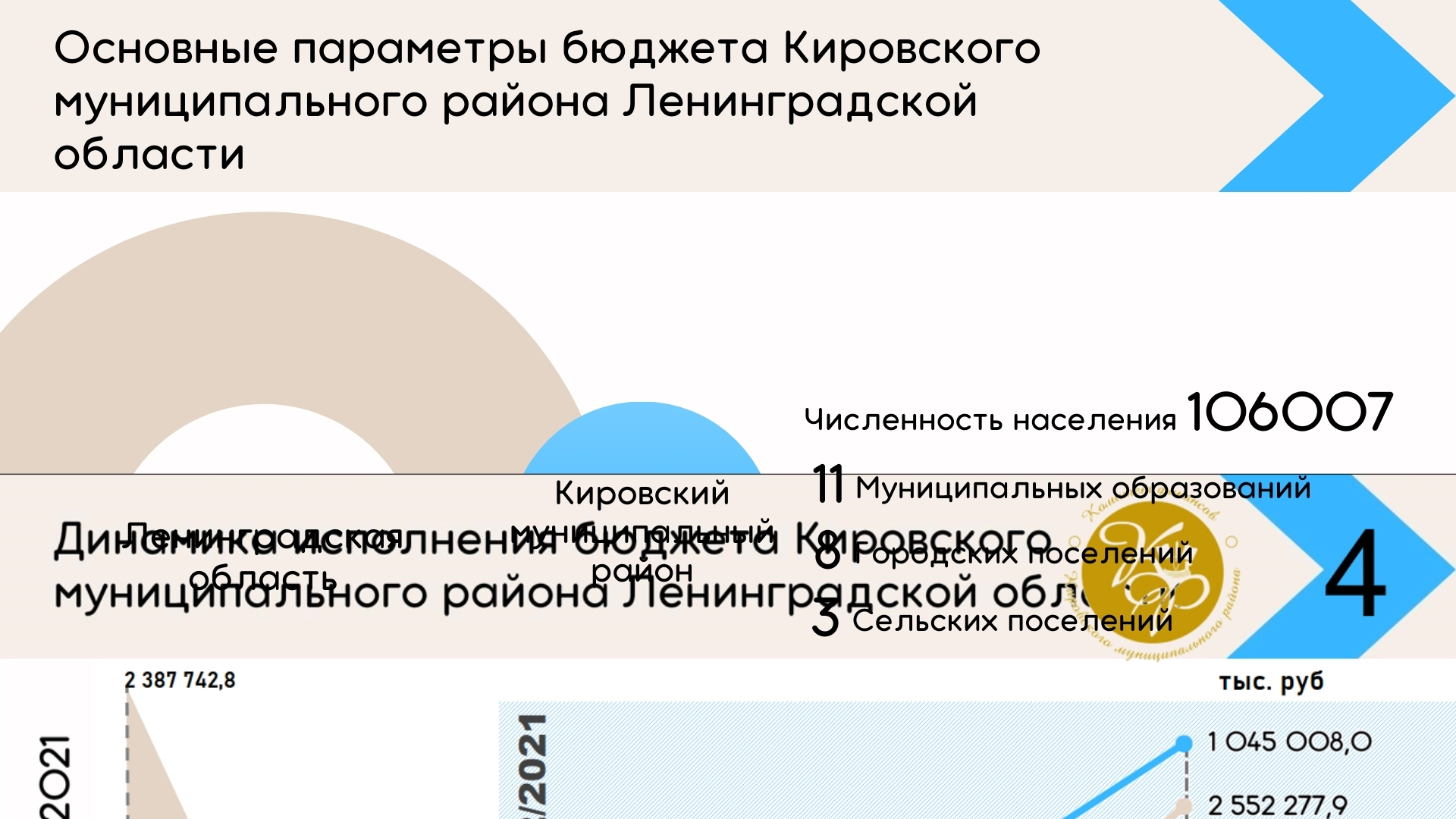 тыс. руб
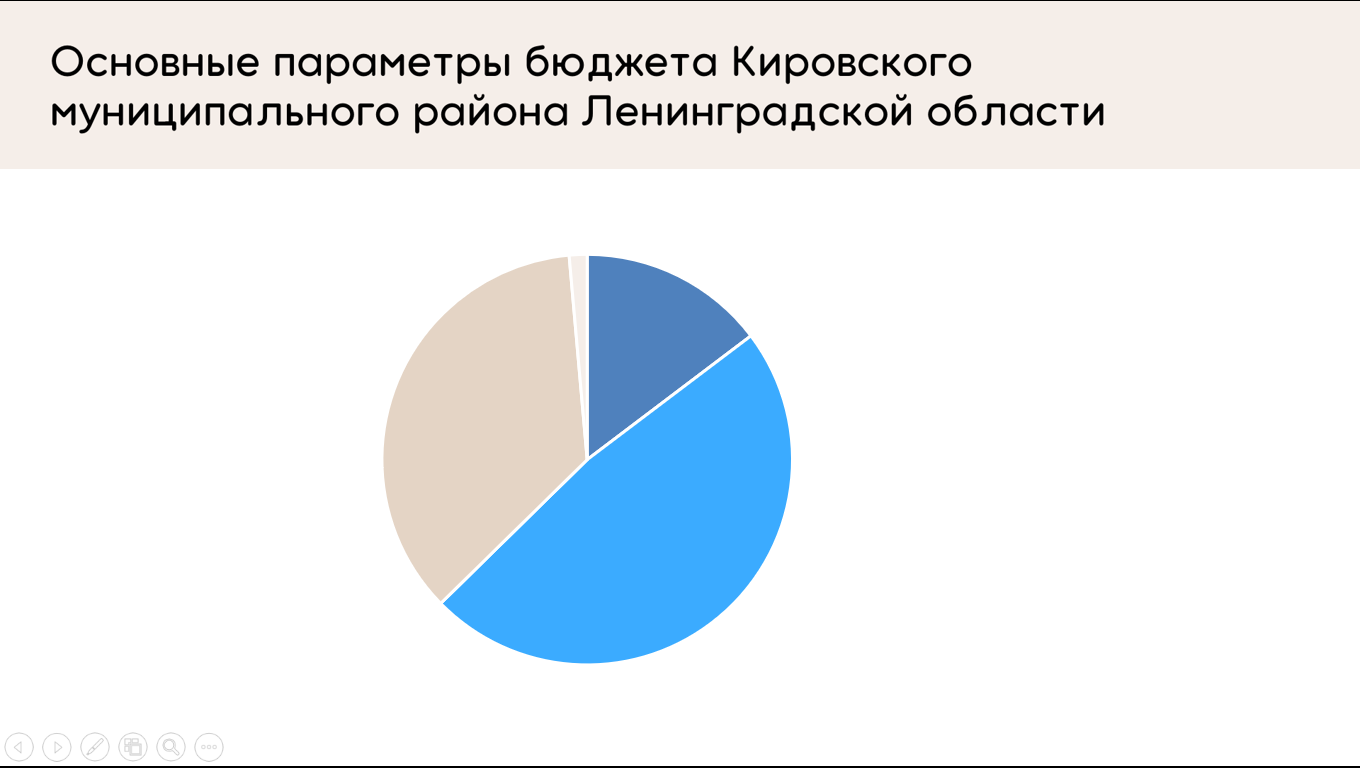 План 
на 2021
Исполнение за 2021
% исполнения
Темпы роста
Безвозмездные
поступления
Расходы
3 409 699, 0
94,1%
2 552 277,9
98,6%
1 045 008,0
135,4%

Налоговые и неналого-вые доходы
Профицит
187 586,9
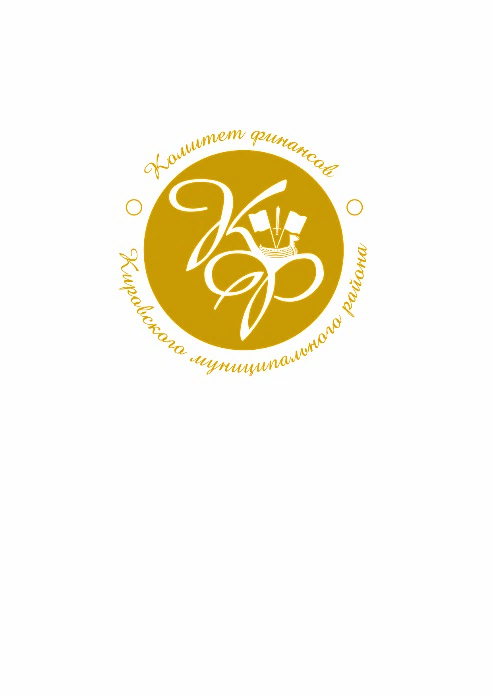 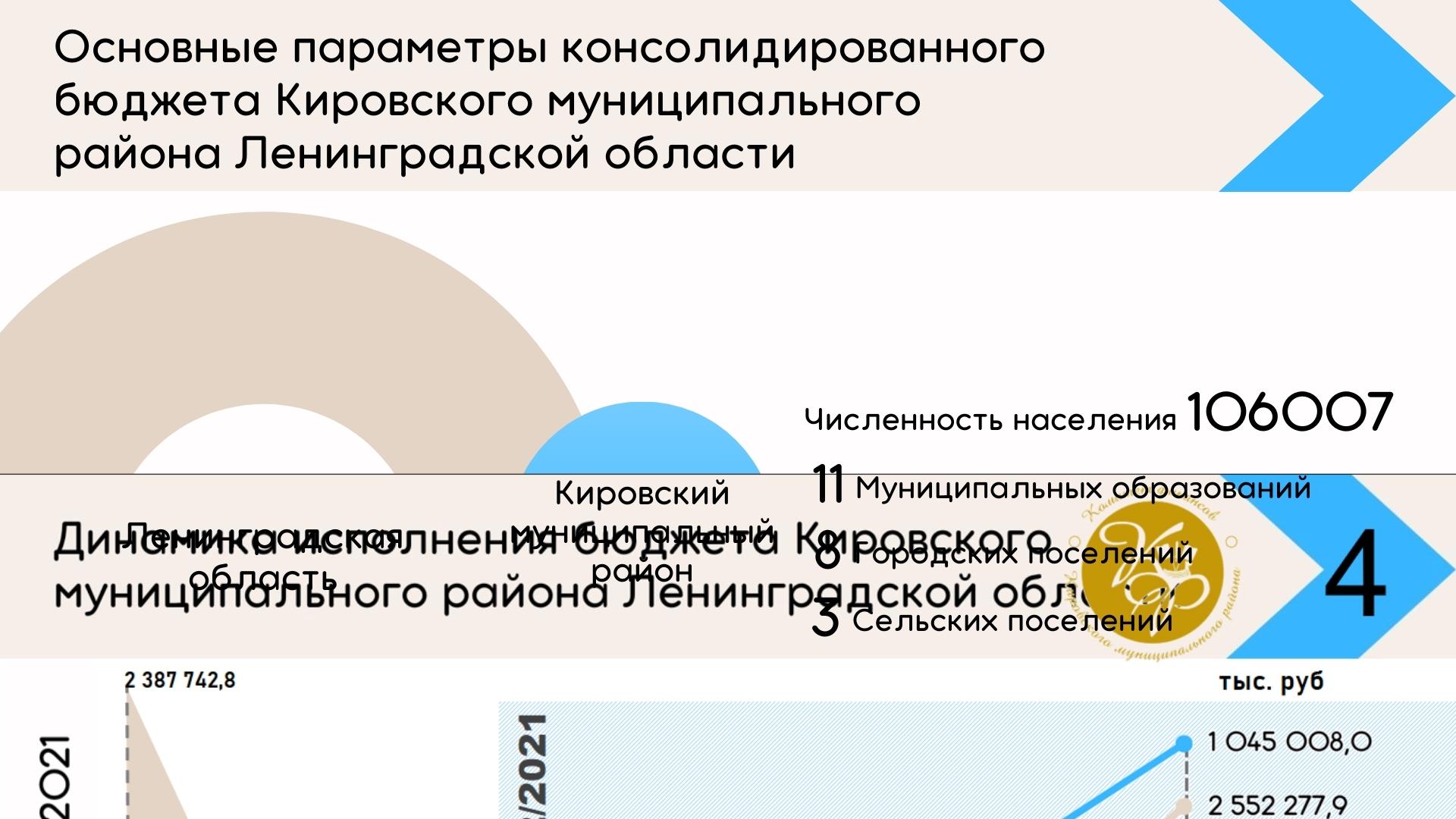 13
План утвержденный
на 2021
Исполнение за 2021
% исполнения
Темпы роста
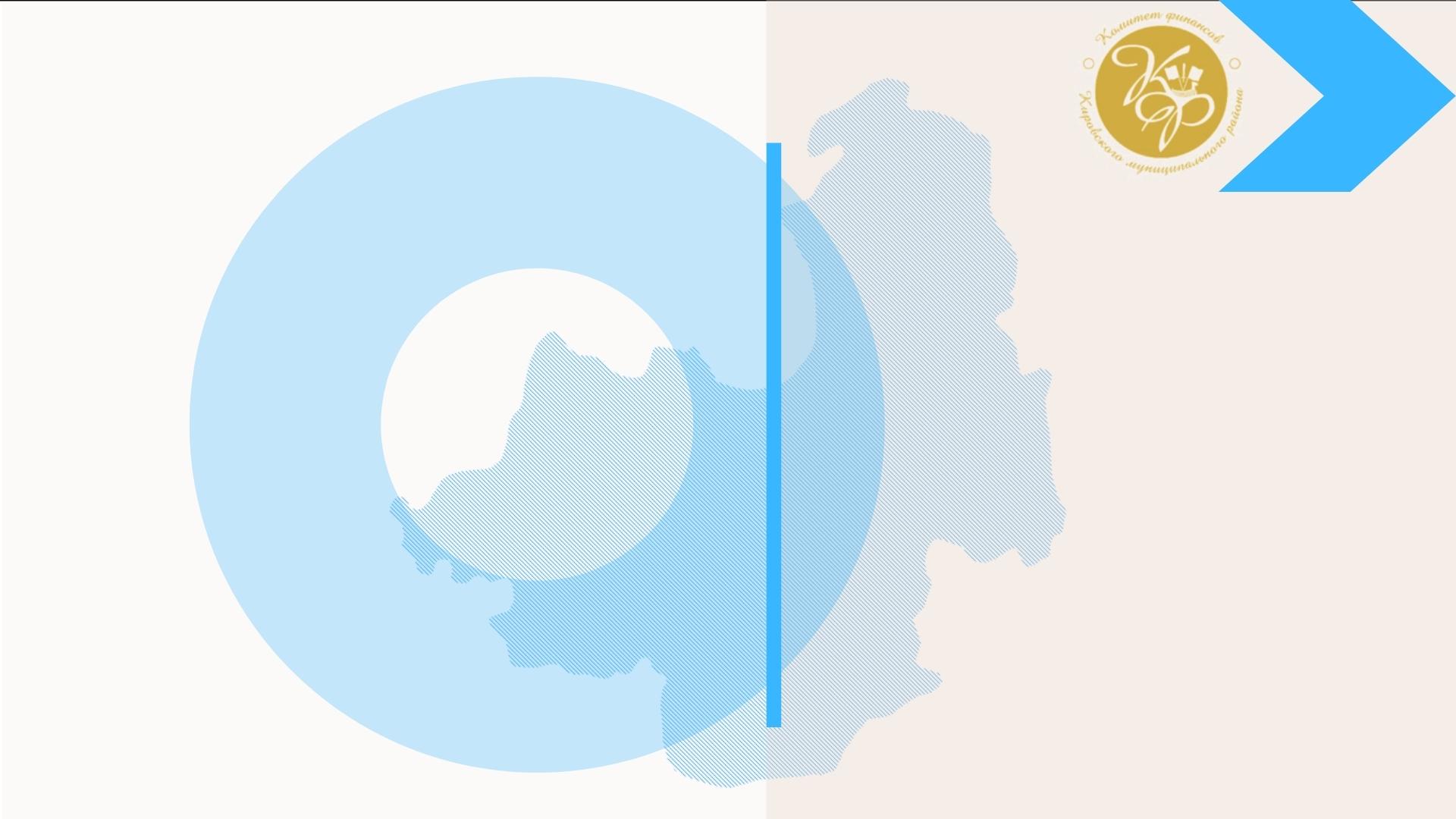 14
Исполнение доходной
части
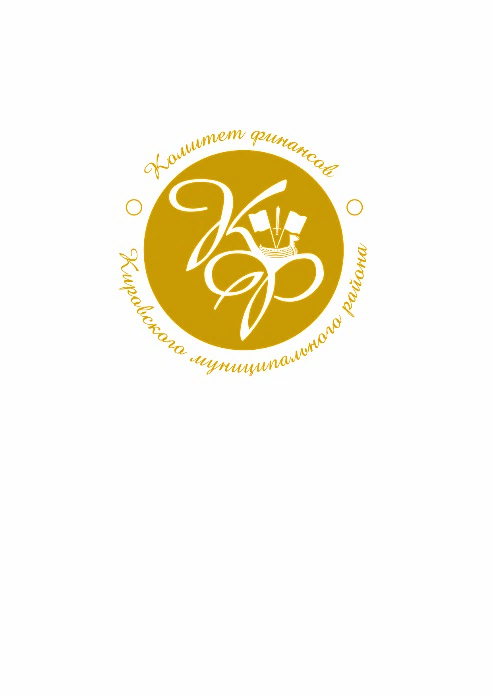 15
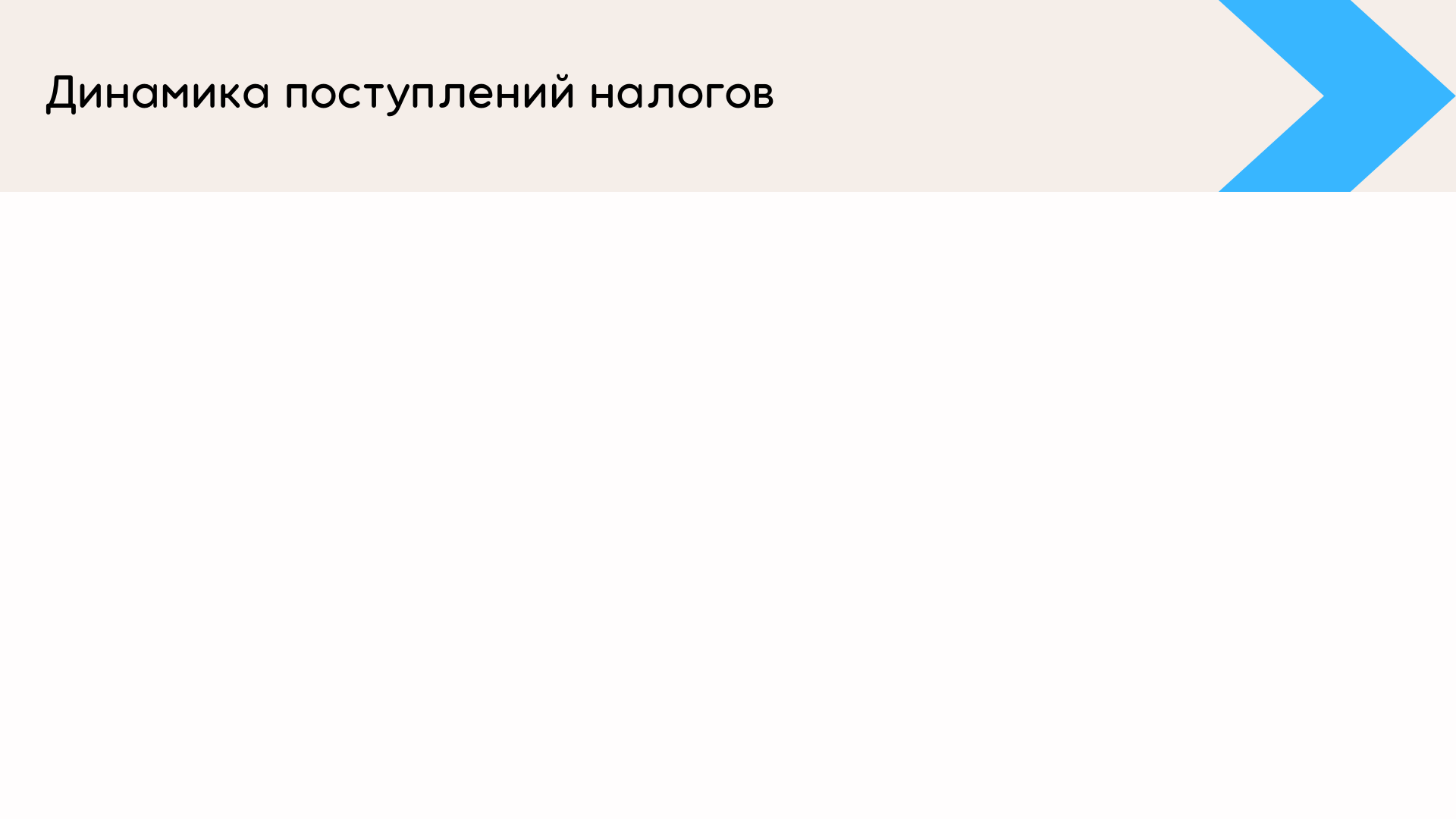 тыс. руб
629 945,9
НДФЛ
622 235,8
584 823,5
527 655,9
474 956,9
430 464,7
371 128,6
14%
1%
31%



111%
110%
108%
99%
69%
86%



2016
2017
2018
2019
2020
2021
2022
План/прогноз
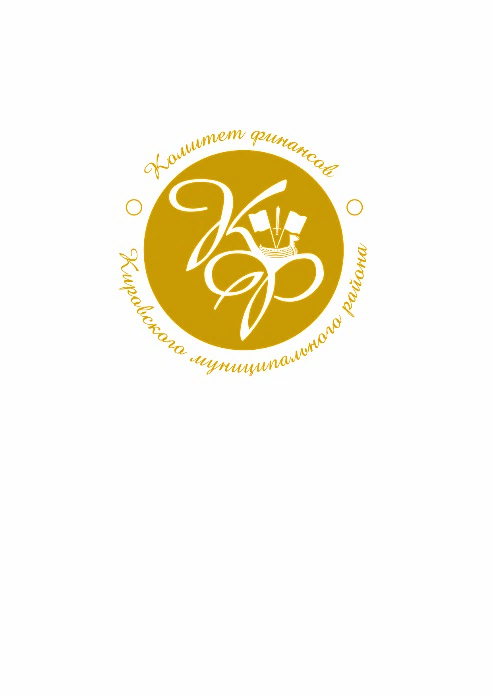 16
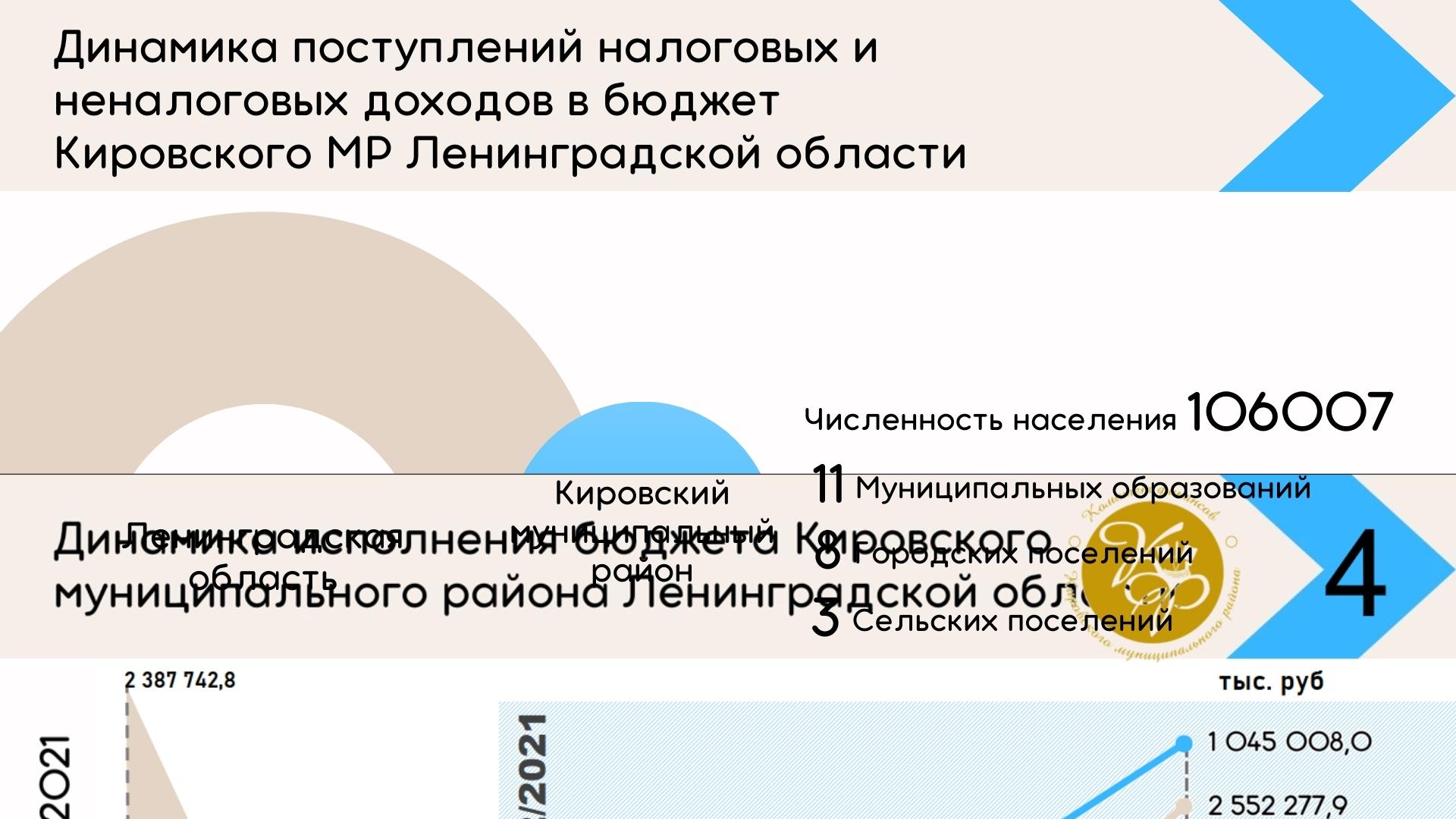 Налоговые и неналоговые поступления в бюджет
 19,7%
 прирост к 2020
4%

1 045 008,0

Доходы от использования
имущества
95 853,3
 2,8%
2021
Доходы от продажи
активов
100 339,0
 48,9%
Налоги на
совокупный доход
374 858,3
 42,5%
НДФЛ
430 464,7

30,8%%
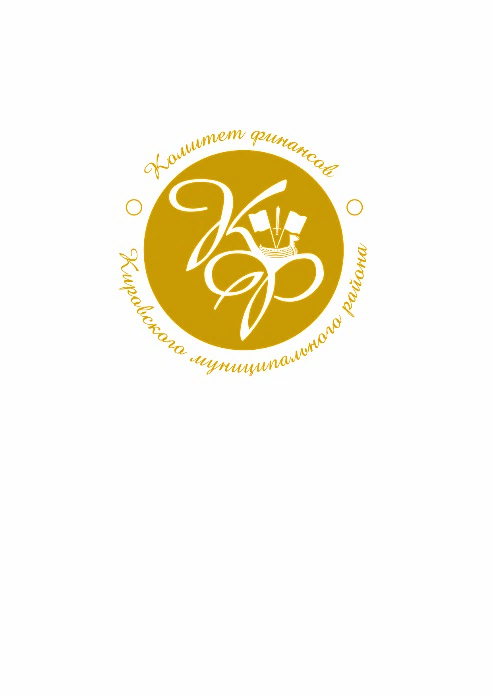 17
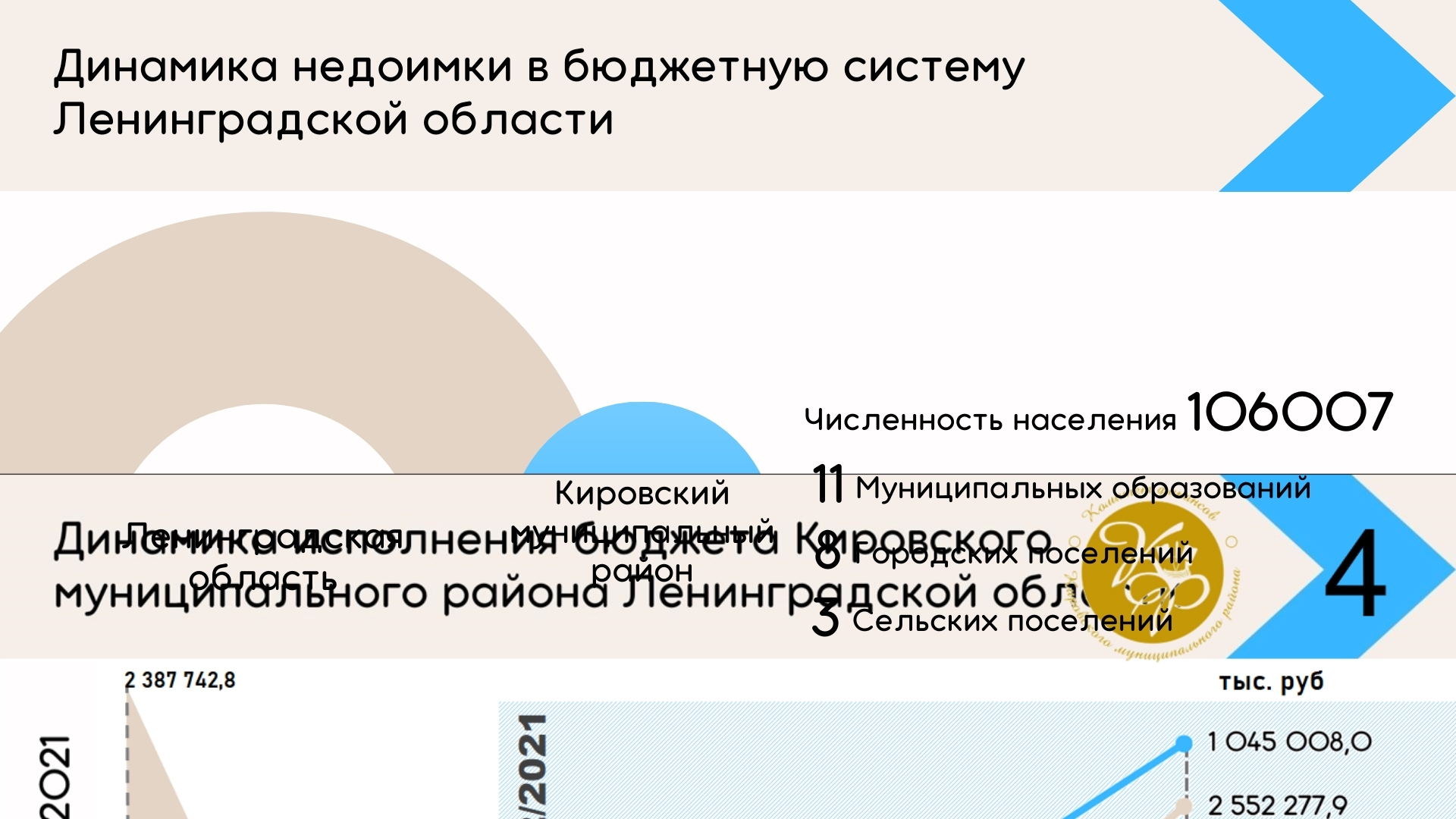 тыс. руб
Всего недоимка:
58 062,8
1%

Результаты работы комиссии по неплатежам за 2021 год:
5
Заседаний комиссии Кировского МР ЛО
54 013,7
 в 2,9 раза
32
Заседаний комиссии МО Кировского МР ЛО
20 525,2
 в 2,9 раза
18
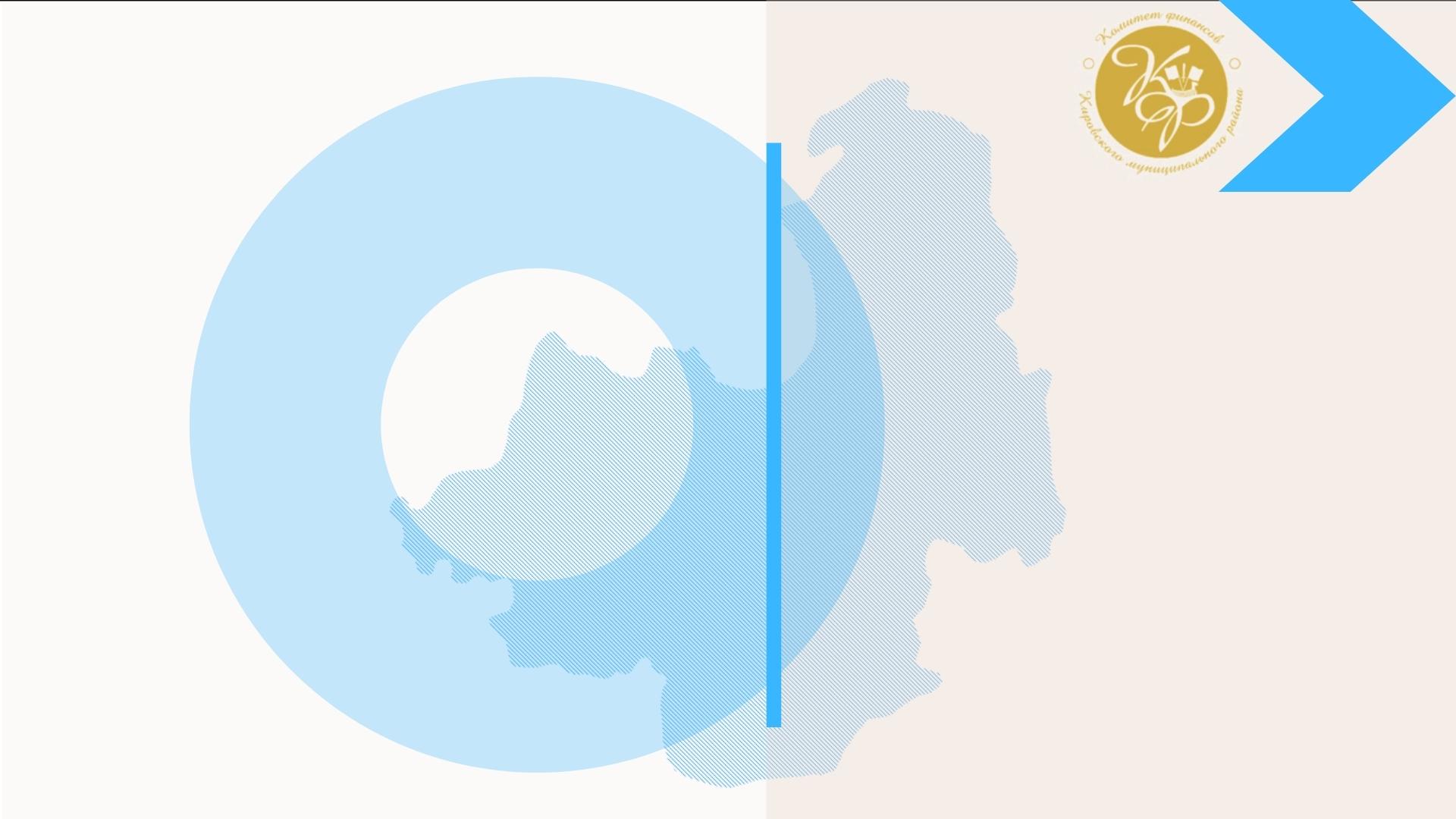 Исполнение расходной
части
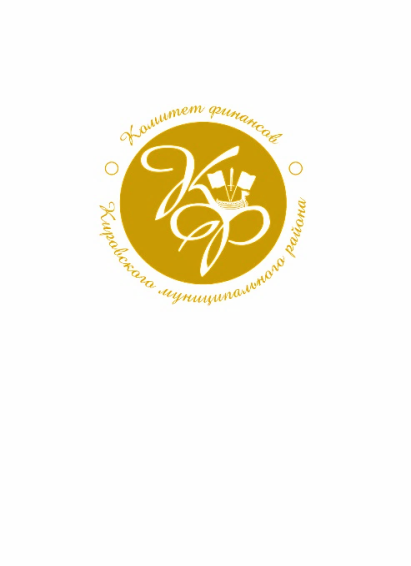 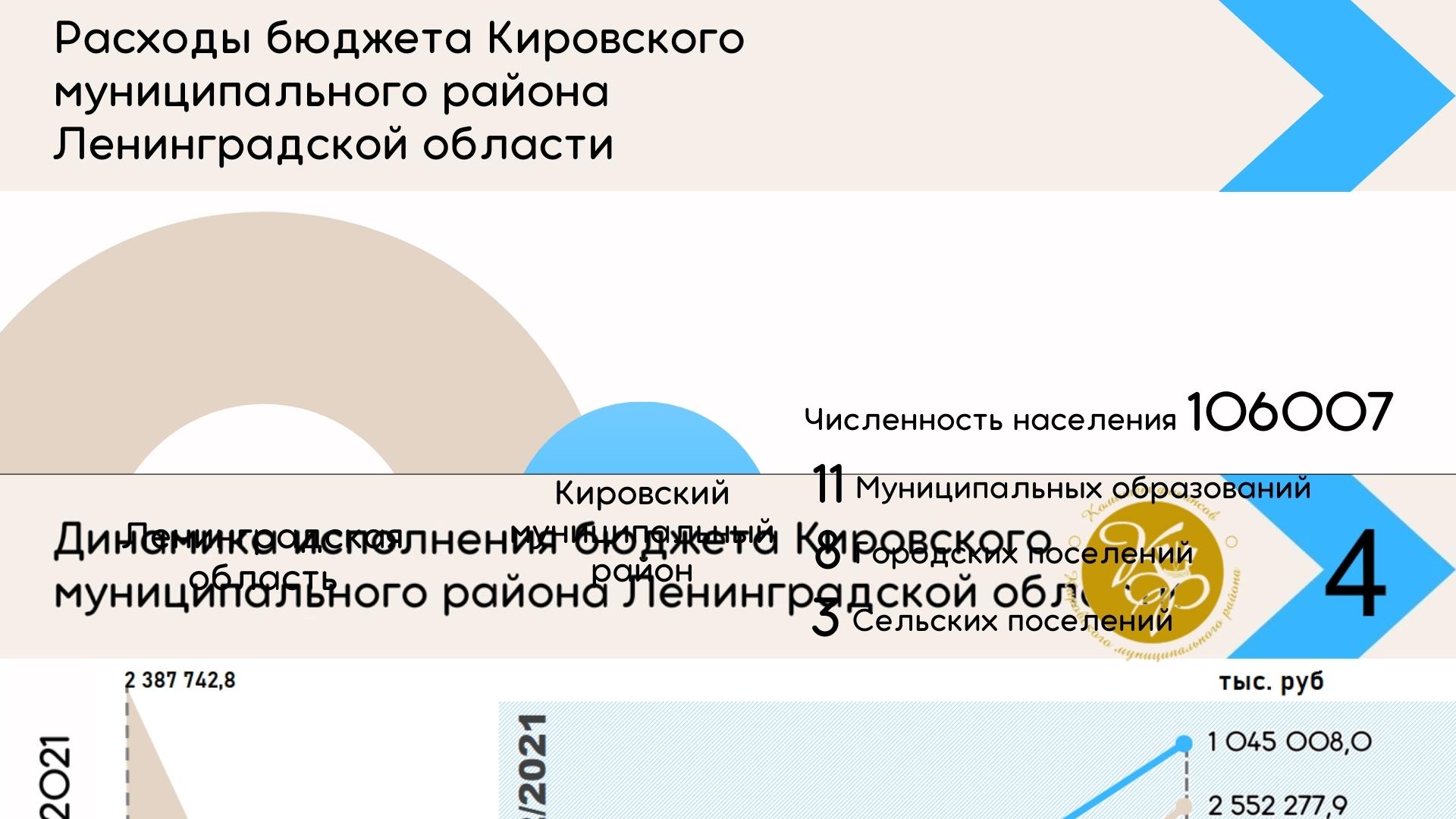 19
тыс. руб
Расходы
Исполнено за 2021 год:
3 409 699,0
12 843,1
Национальные проекты
0,4%
из них:
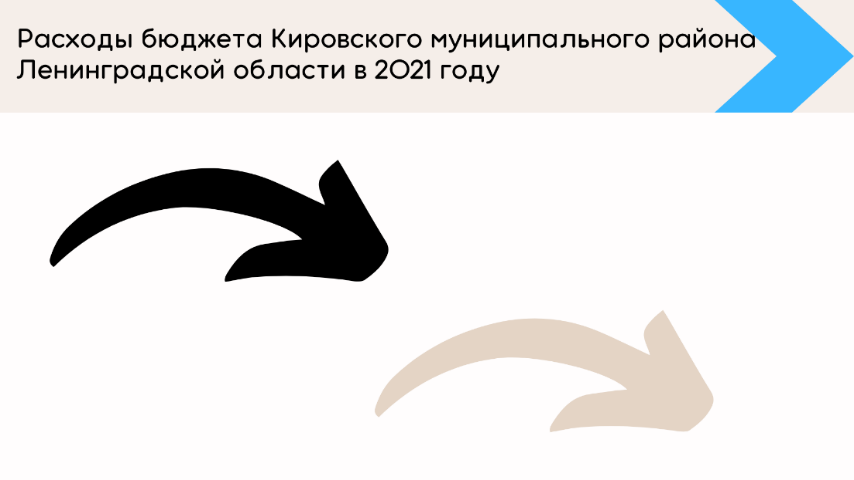 8 057,0
Реализация указа президента №204
0,2%
71 094,0
АИП
2,1%
3 008 501,6
Муниципальные программы
88,2%
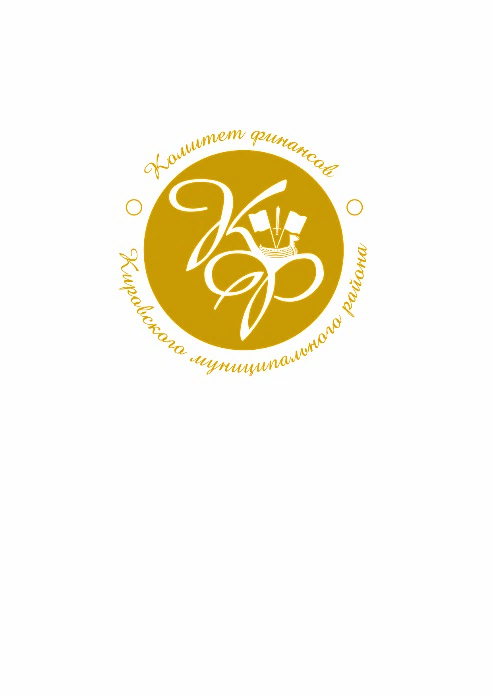 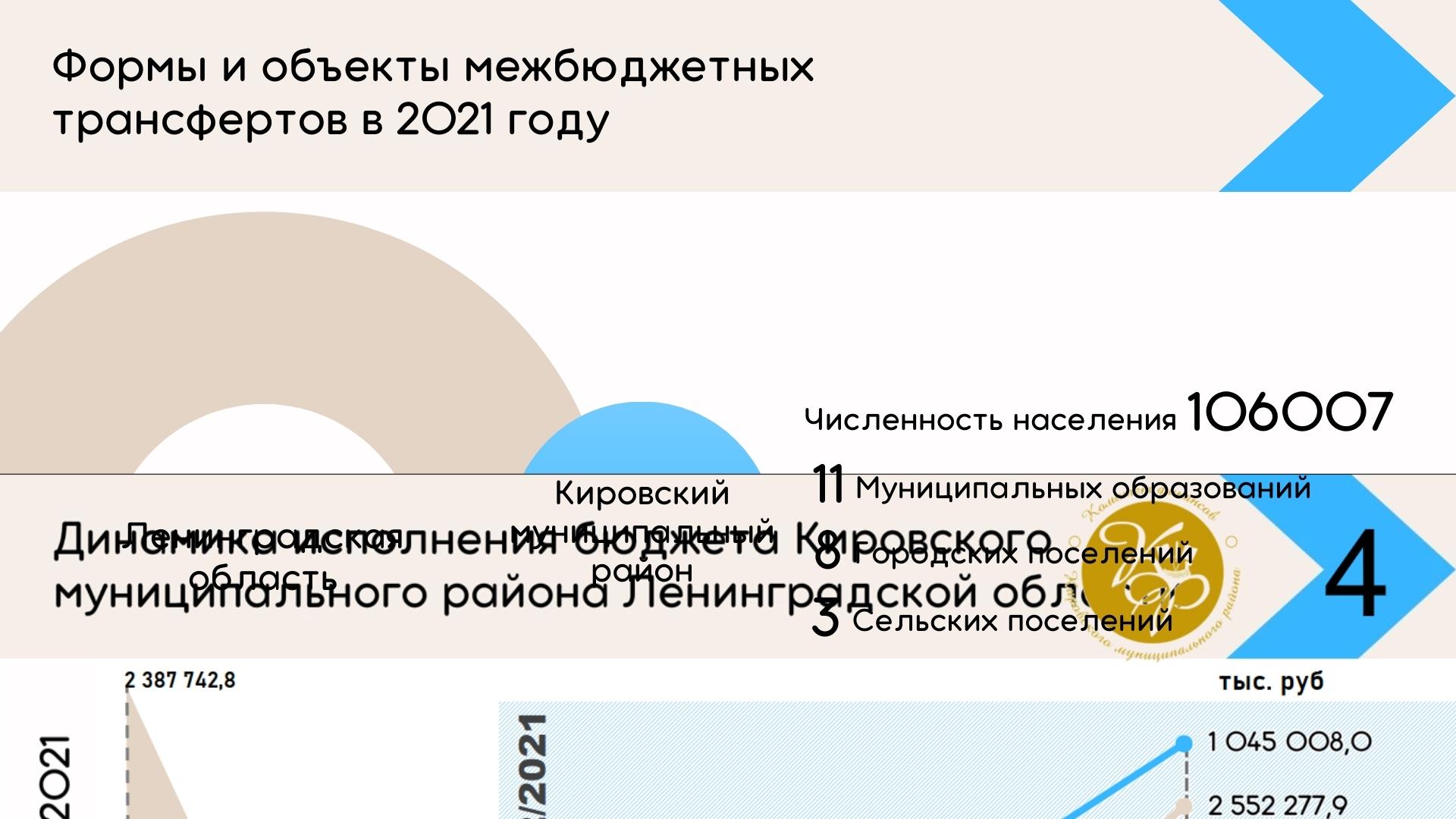 20
Иные МБТ
тыс. руб
15 066,4
Выравнивание бюджета области
Дотации
Всего: 259 326,8
Субвенции
0,6%
14,4%
1 851 530,4
73,3%
5,7%
Субсидии
245 996,0
9,7%
62%
Дотации
 на 82,6%
2 527 674,2
ИМТ
104 551,7

415 018,4
110,2%
40,3%
всего
314,2%
16,4%
 на 17,7%
259 326,8
154 775,1
 на 37,4%
59,7%
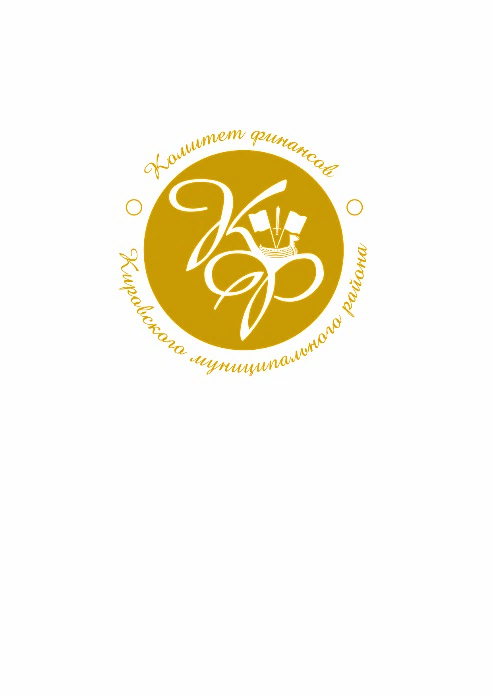 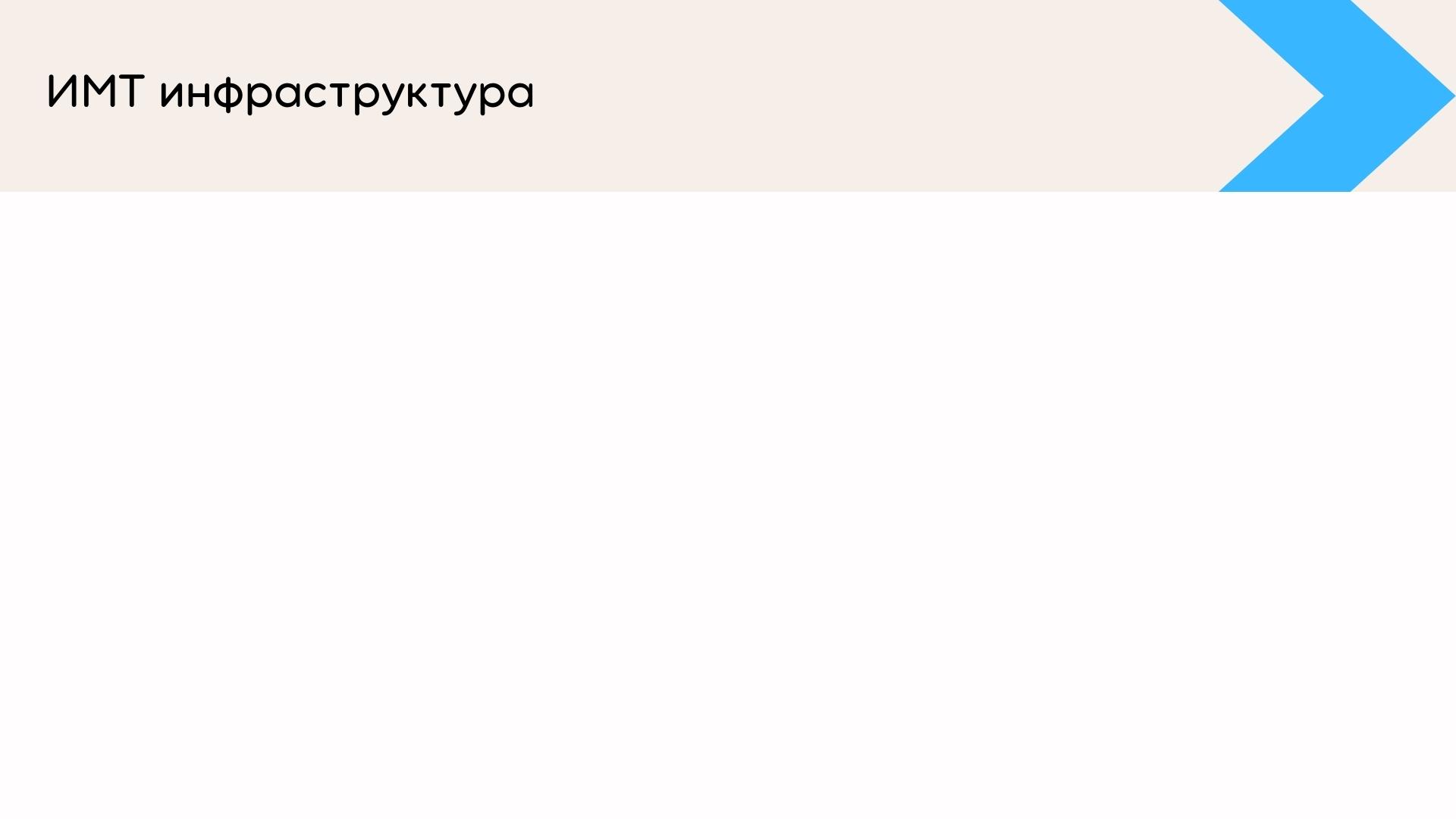 21
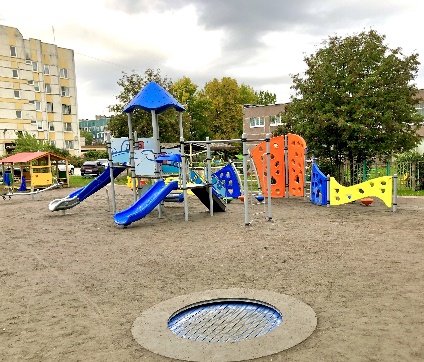 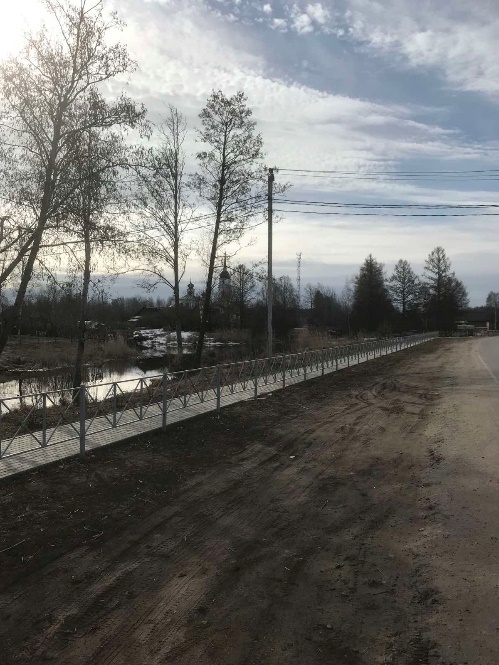 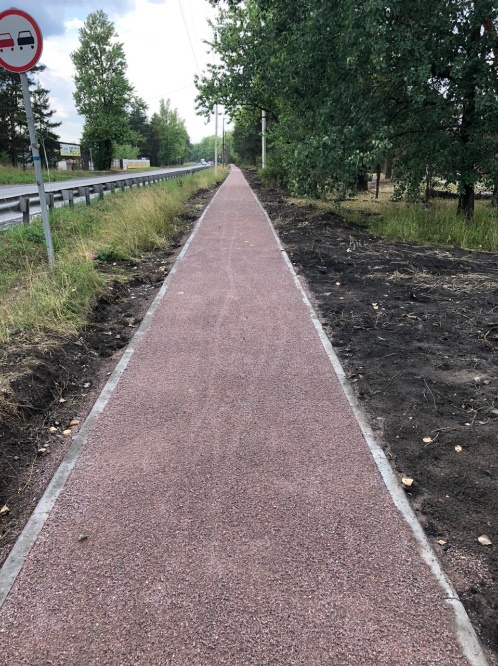 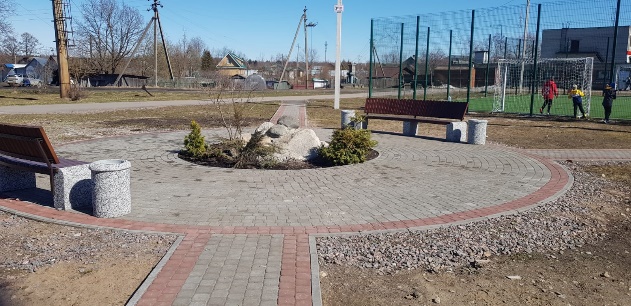 МО Синявинское ГП
МО Шумское СП
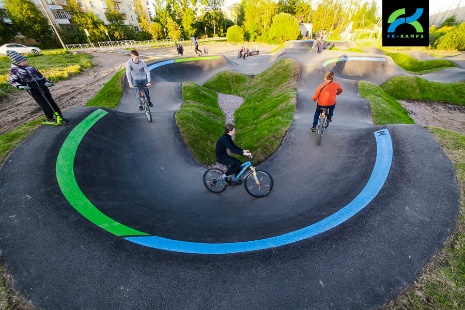 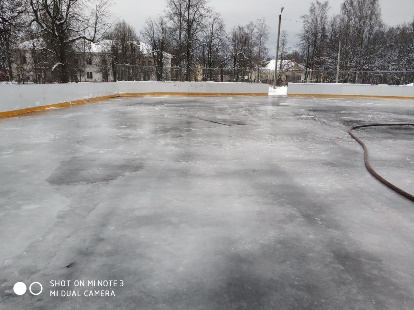 МО Суховское СП
МО Назиевское ГП
МО Мгинское ГП
МО Павловское ГП
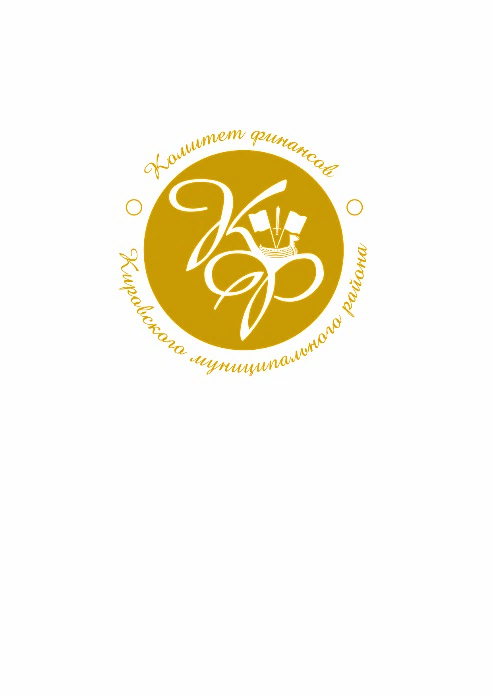 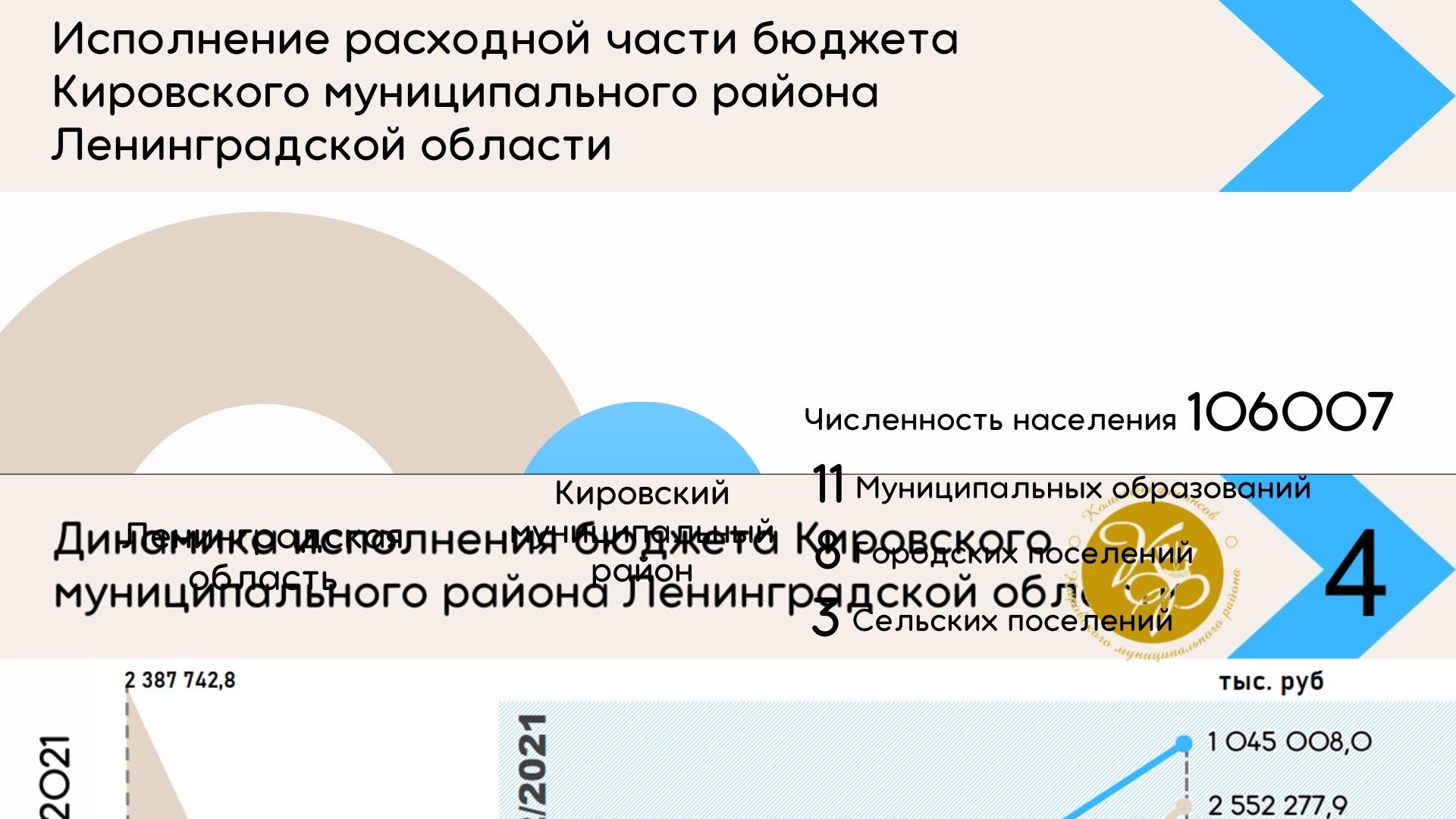 22
тыс. руб
2 310 228,9  94,9%
Образование
 7,2%
а
192 722,9  96,4%
 7,6%
Культура
Расходы по МП
57,7%
177 254,7  86,0%

3 008 501,6
Комплексное развитие
  на 1,4%
154 775,1  99,8%
   17,7%
Финансы
Удельный МП
в расходах
   8,2%
94 303,3  84,7%
Дороги
89,1%
  13,6%
64 771,2  94,3%
Спорт
1,9%
7 485,0  99,3%
Сельское хозяйство

2 158,3   100,0%
Бизнес
16,8%

Реклама
  16,0%
2 094,9  100,0%
ГО и ЧС
  25,6%
1 648,2  94,5%
Прирост к 2020 году


Энергоэффективность
1 059, 1  79,0%
на 36,5%

23
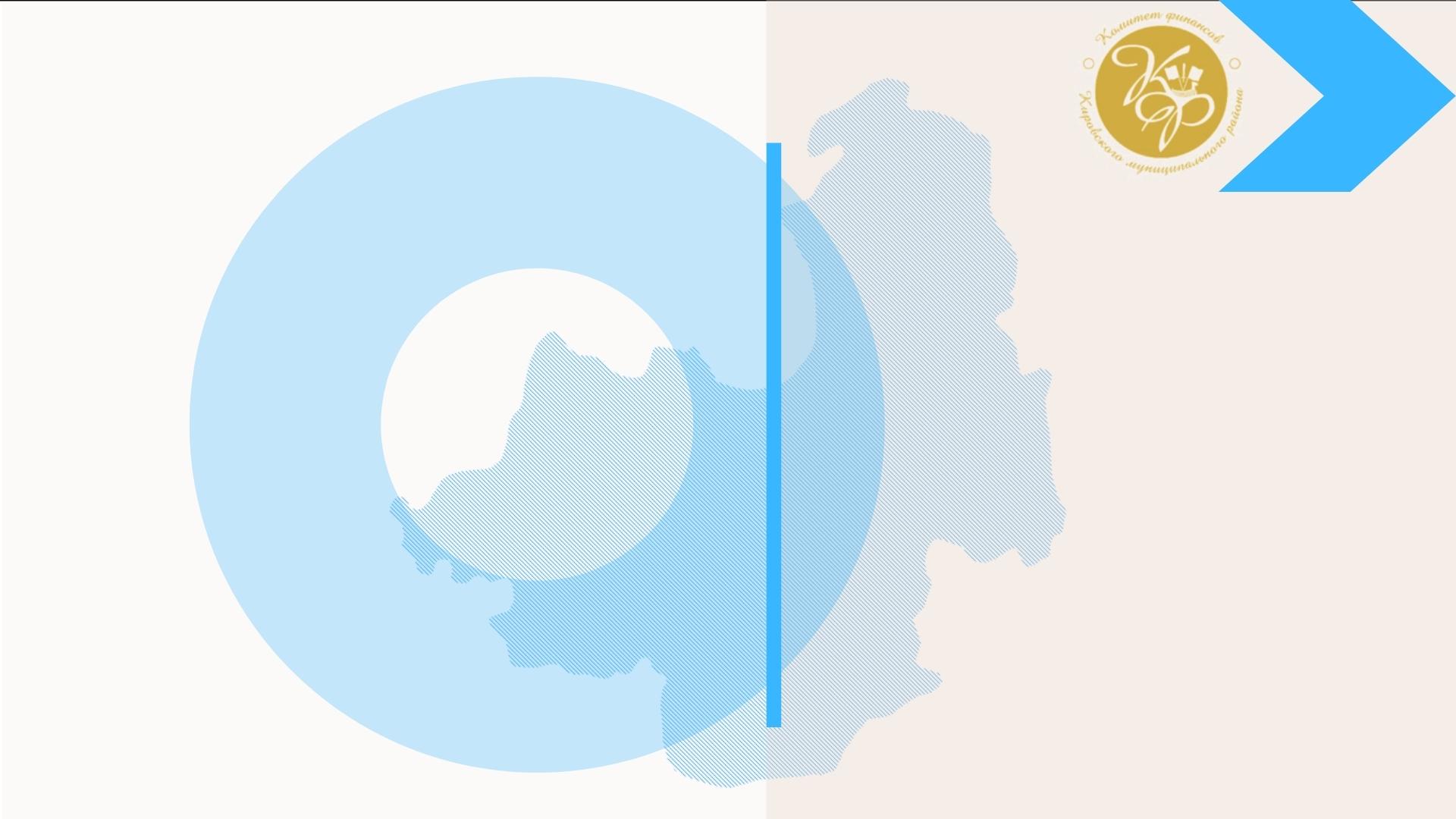 Национальные проекты
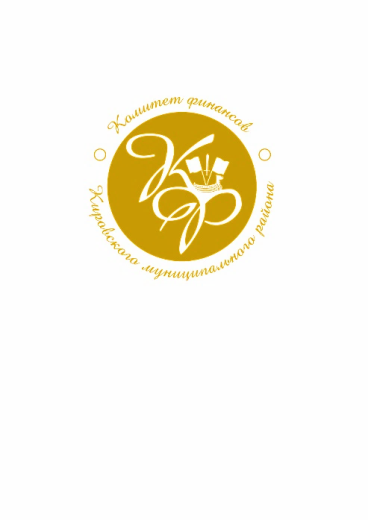 24
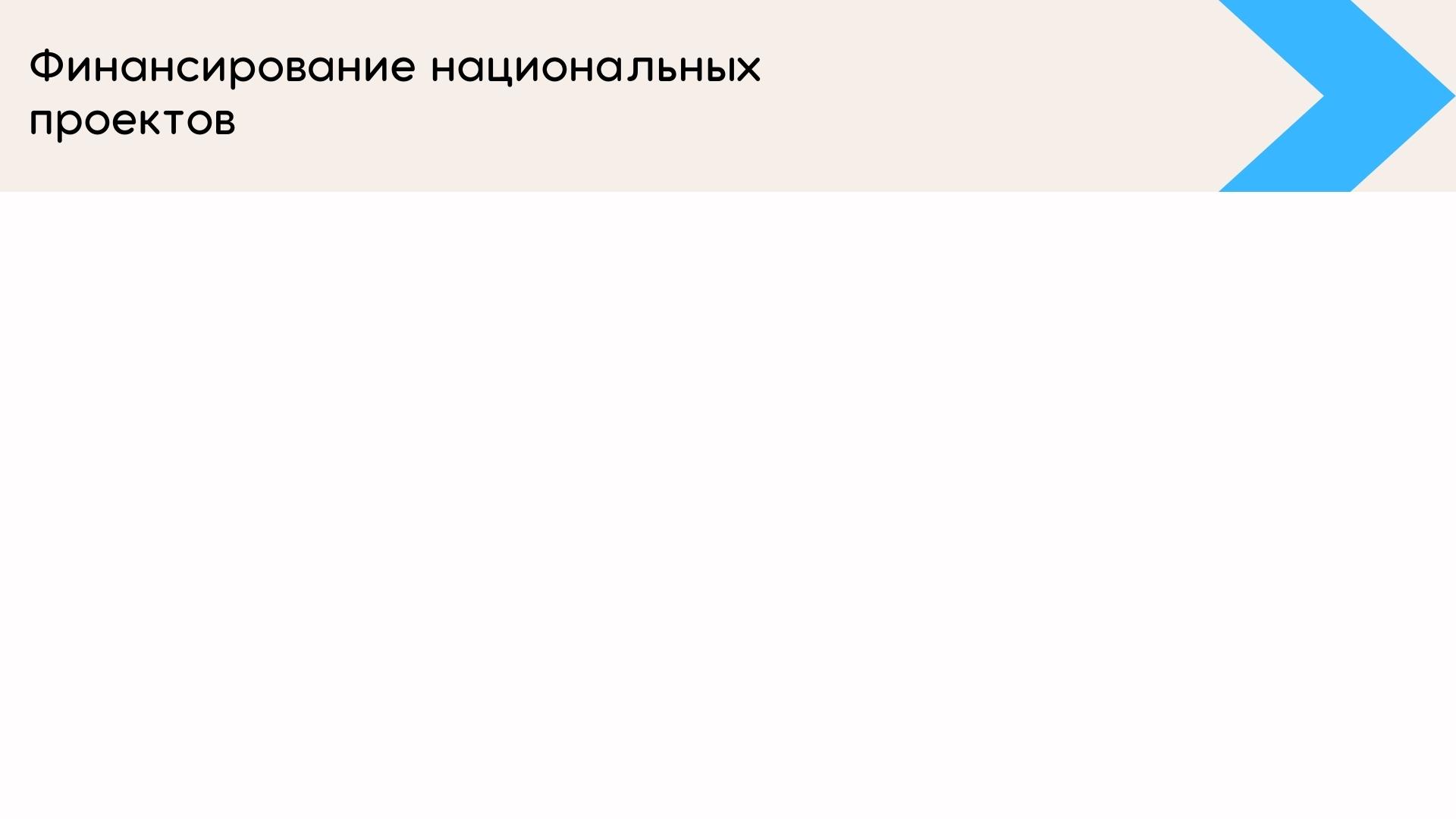 тыс. руб
План
Исполнение
%
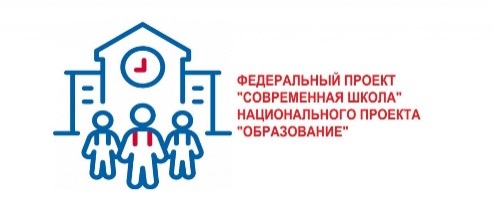 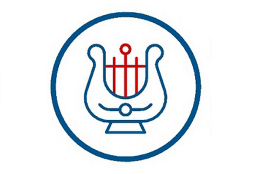 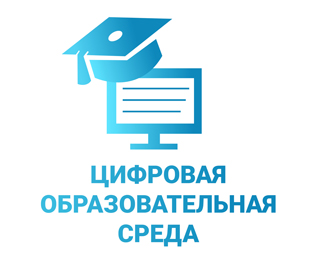 исполнение
Всего план
100,0 %
12 843,13
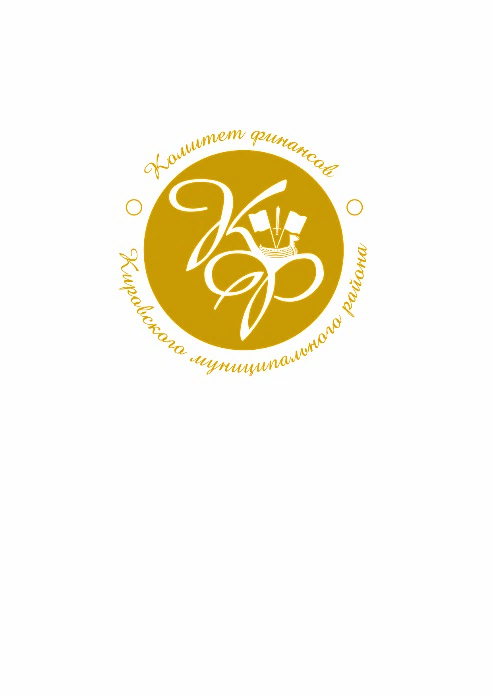 25
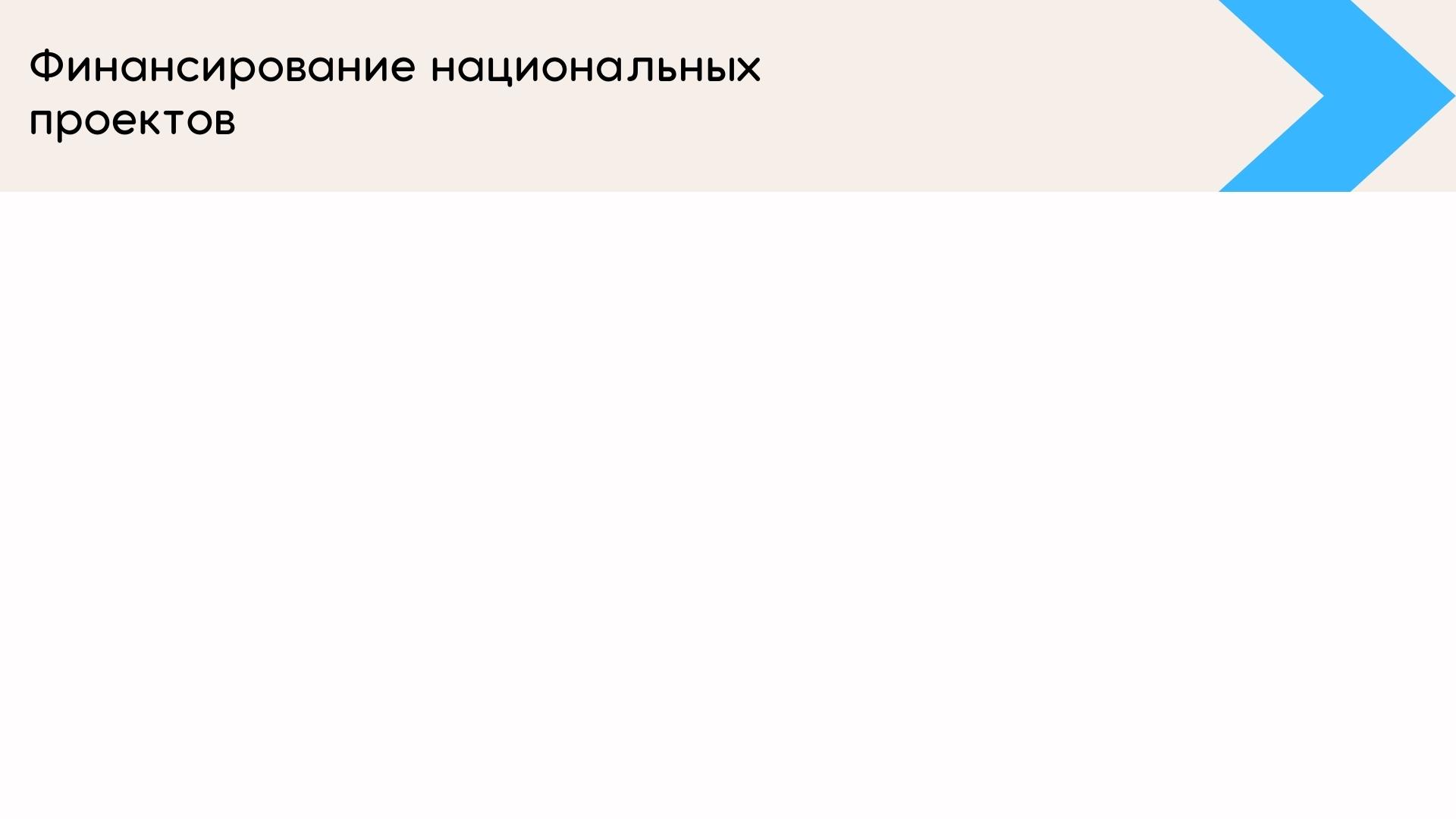 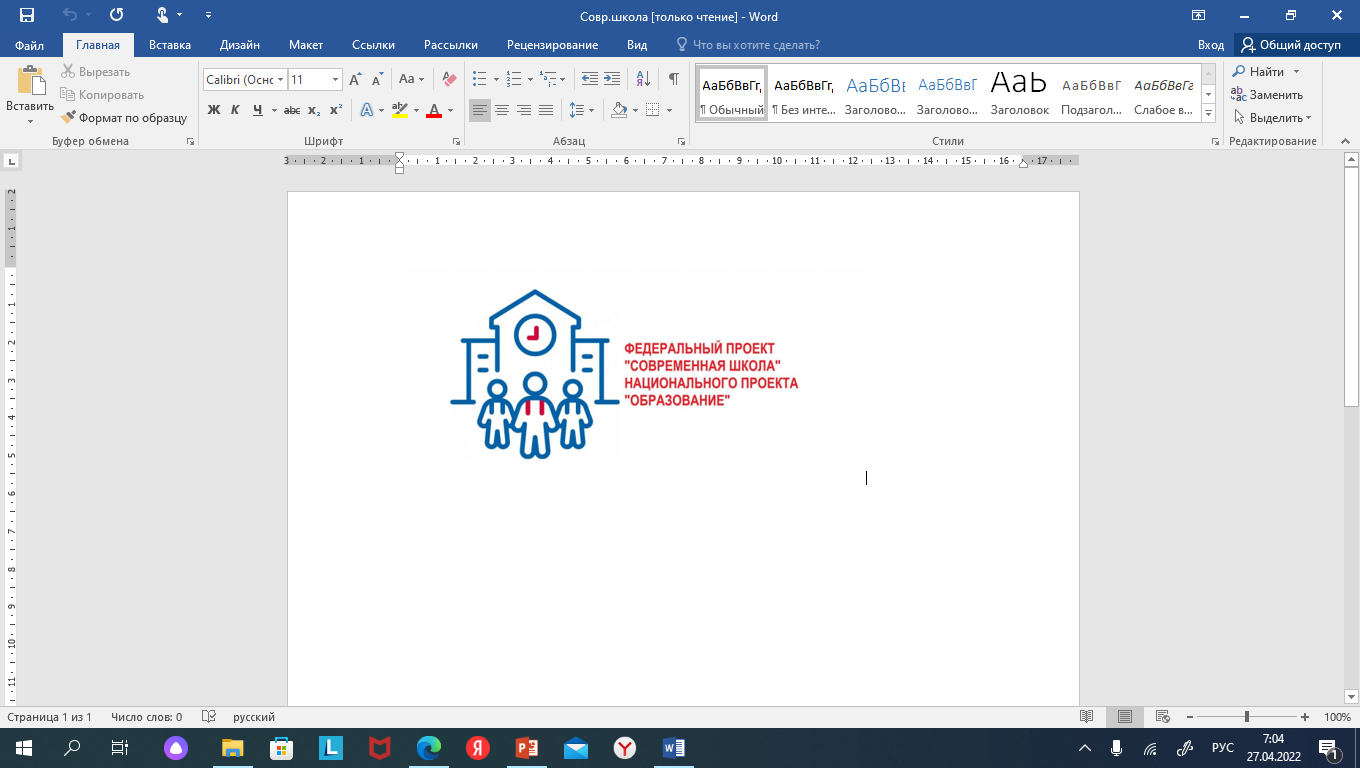 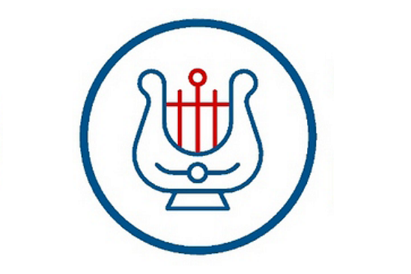 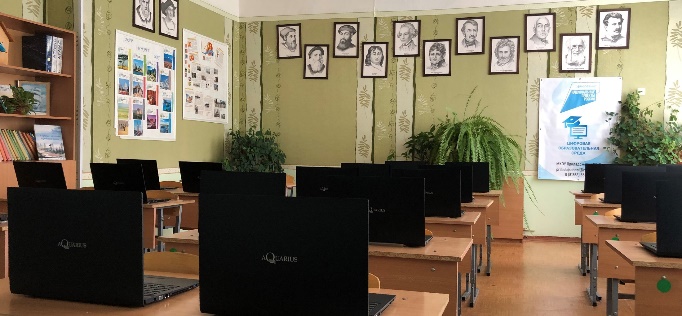 МБОУ «Шлиссельбургская средняя общеобразовательная школа №1»
МБУДО «Отрадненская детская школа искусств»
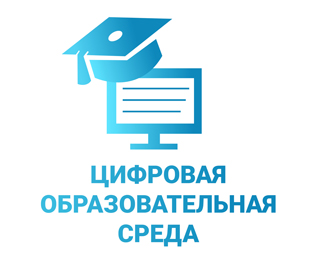 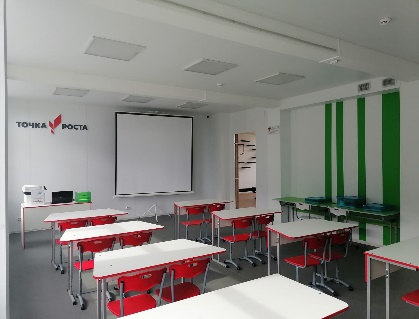 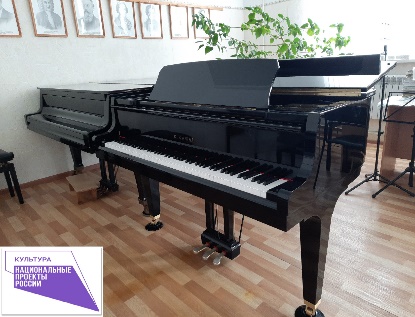 МКОУ «Кировская средняя общеобразовательная школа №1»
МКОУ «Приладожская средняя общеобразовательная школа»
26
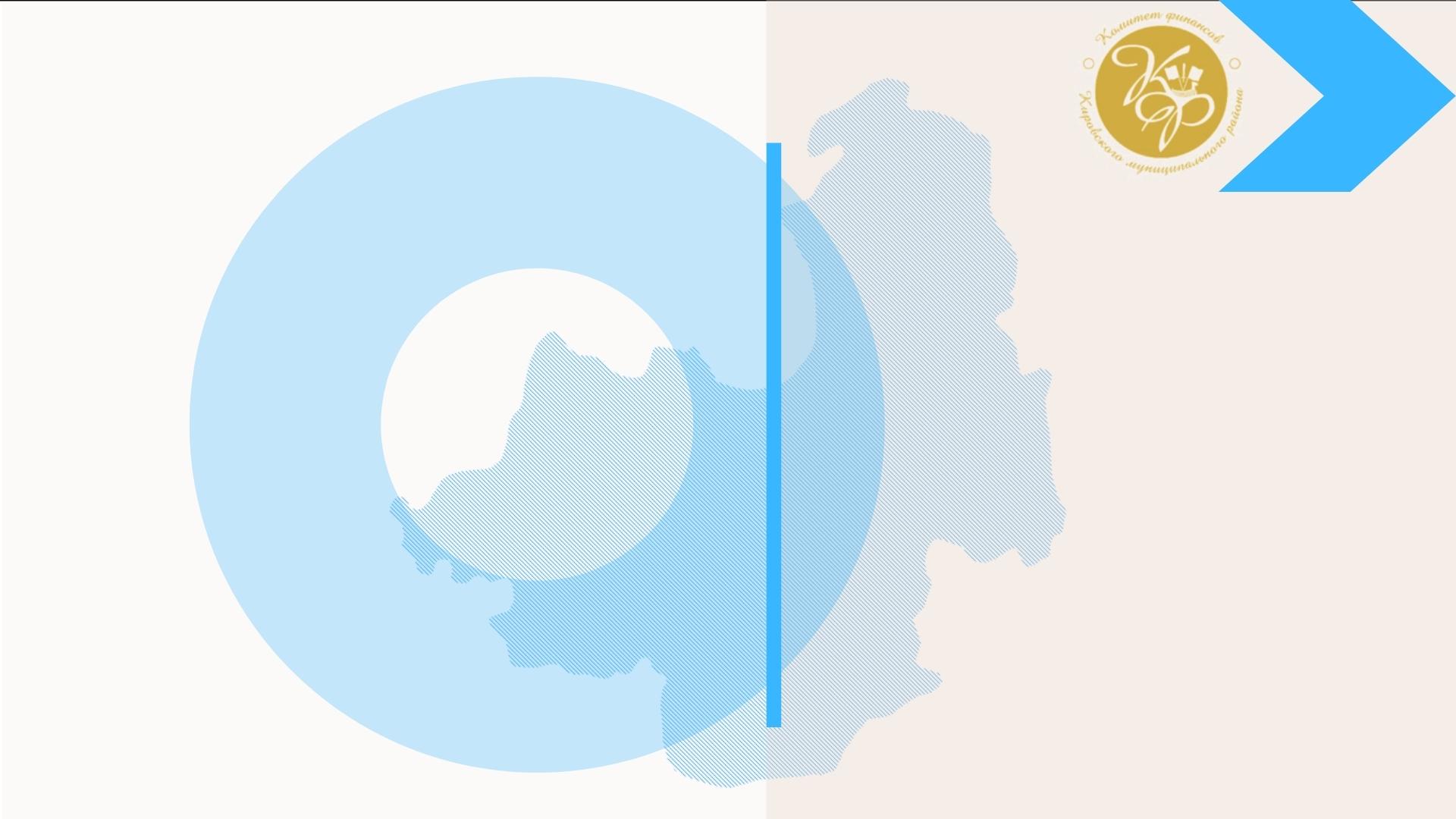 Исполнение адресной
инвестиционной программы
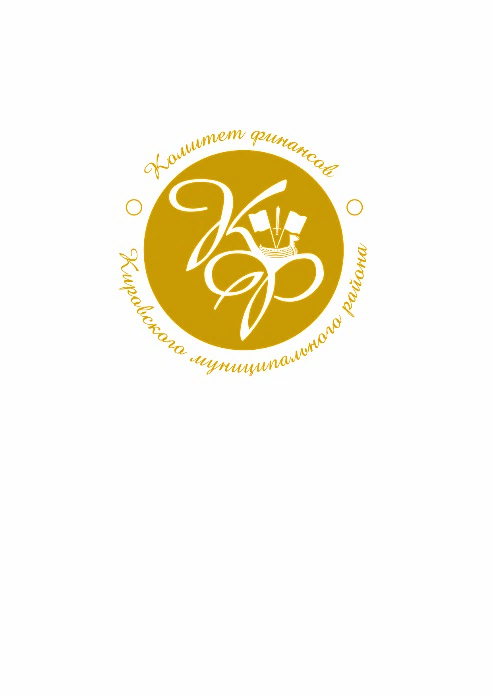 27
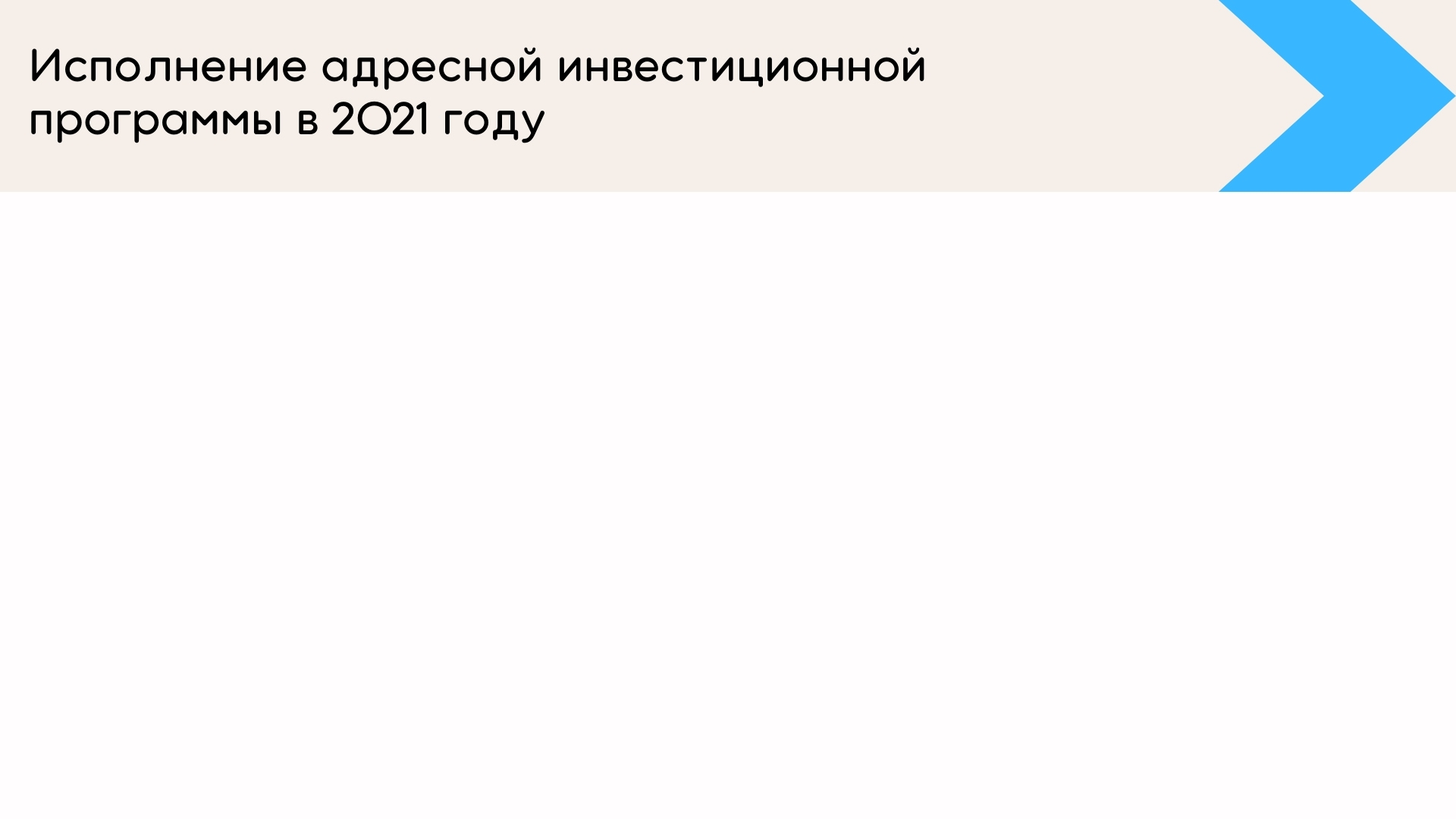 тыс. руб
Исполнение 
 2021 году 
73,8%
Прочее объекты
1 465,5
0,2%
415 872,7
Исполнение
АИП
Спорт
51 047,3  71,8%
Образование
18 237,5  26,1%
71 094,0
204 550,8
118 056,3
АИП
кап. стр-во
71 094,0
кап. стр-во
АИП
2018
2019
2020
2021
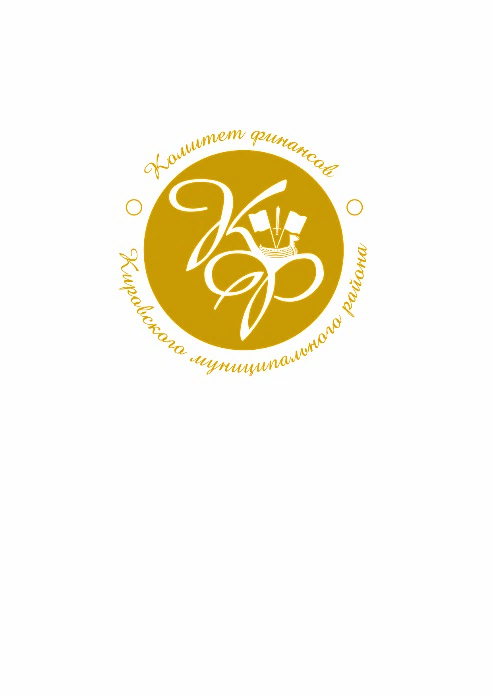 28
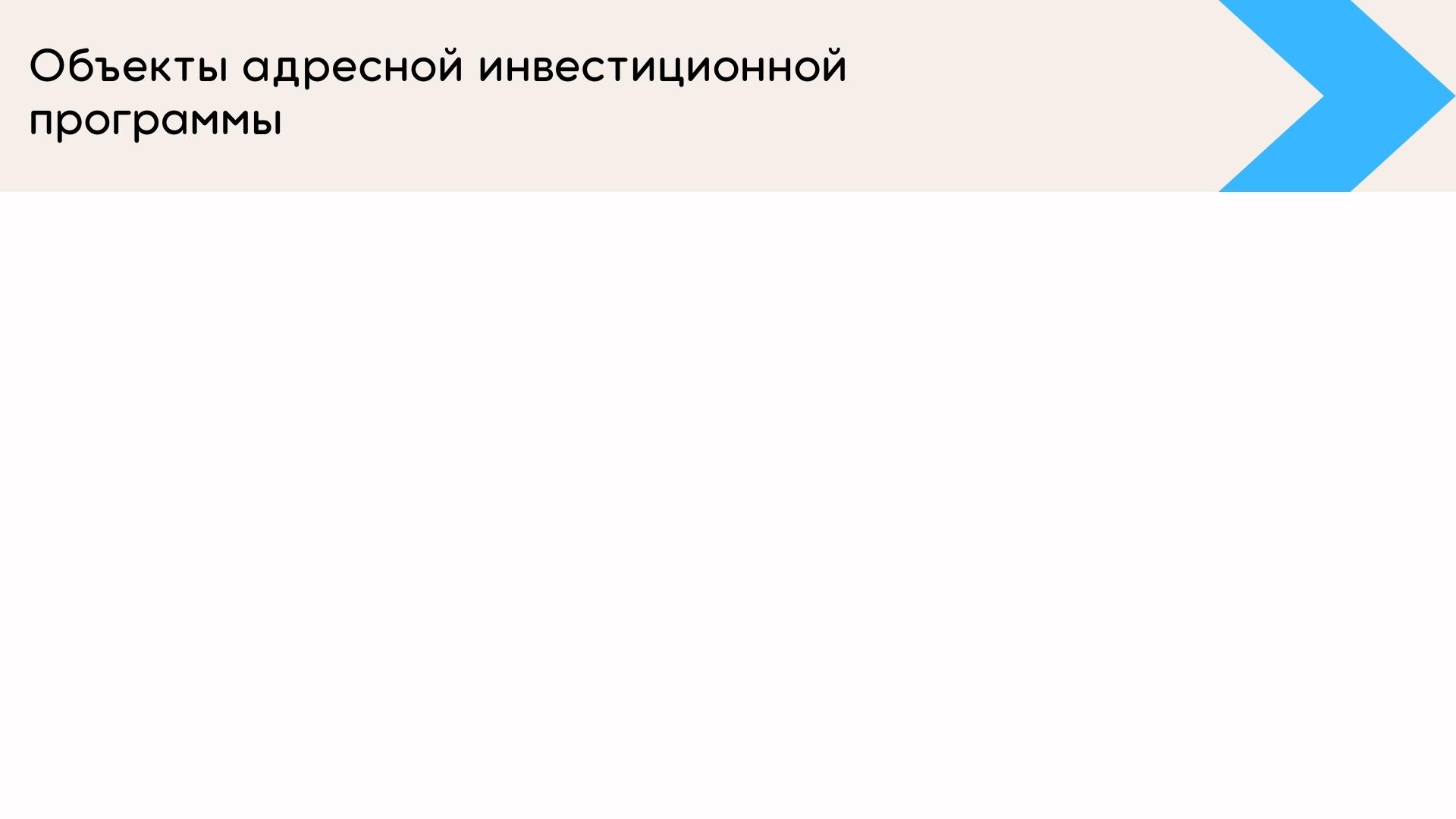 тыс. руб
Строительство,  реконструкция,  приобретение  и пристрой  объектов  для  организации   общего образования 
(выкуп школы п.Мга)  8 700,0 (87 000,0)
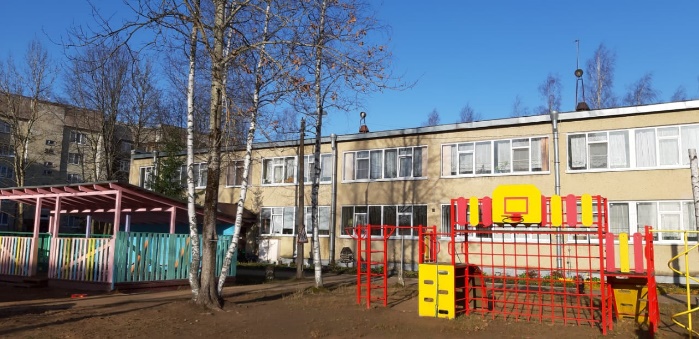 Строительство физкультурно-оздоровительного комплекса с универсальным игровым залом
 г. Кировск. 51 047,3(123 432,0)
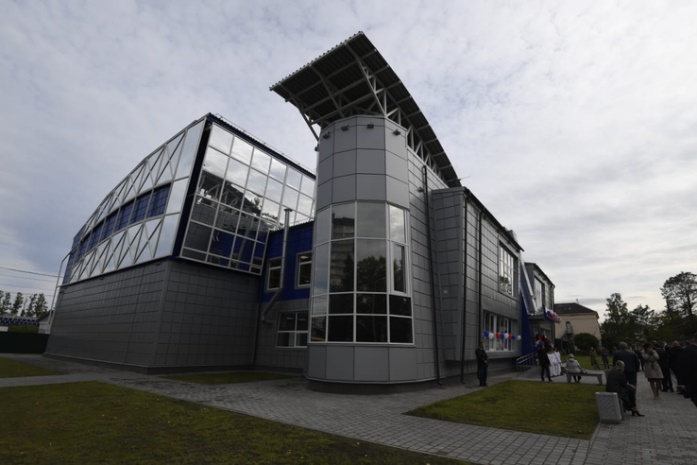 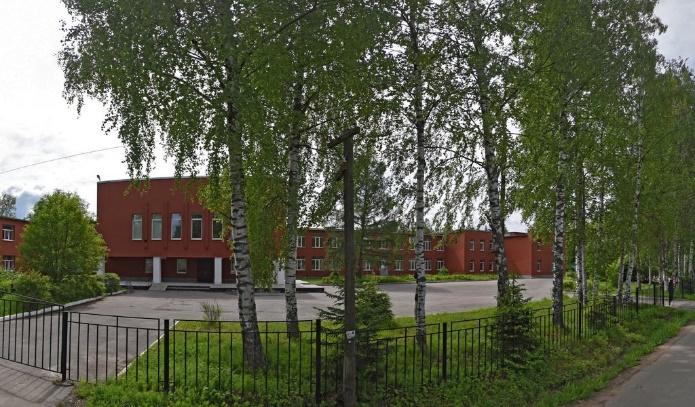 Строительство, реконструкция  и  приобретение объектов  для  организации   дошкольного  образования Приобретение  имущественного  комплекса ЧДОУ Детский сад № 10 ОАО РЖД г.п.Мга)  9 537,6 (47 512,7)
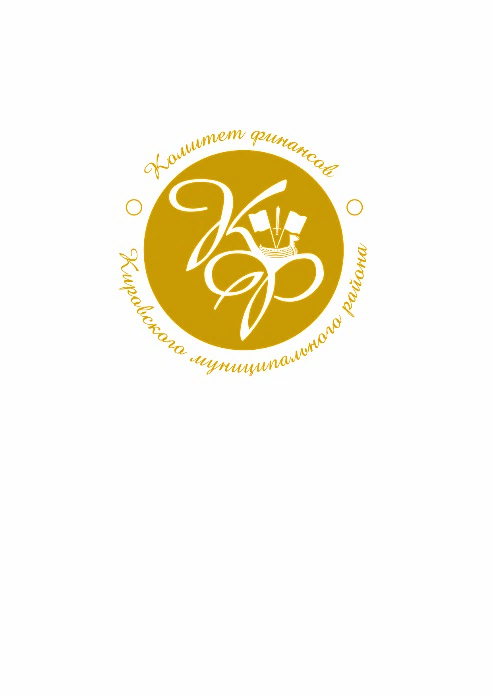 29
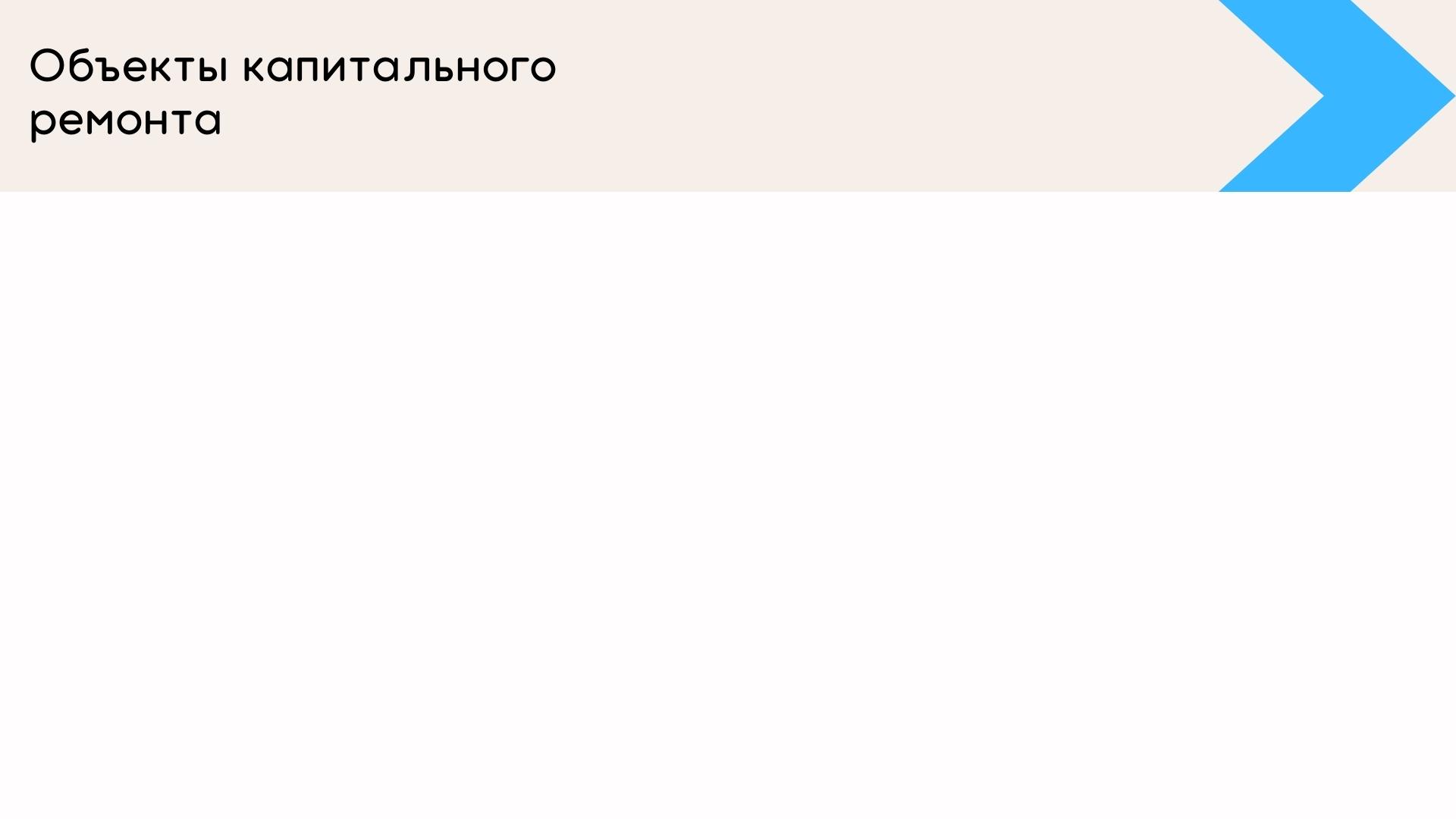 тыс. руб
Образование
86 969,3
Спорт
39 042,7
Прочие
1 200,0
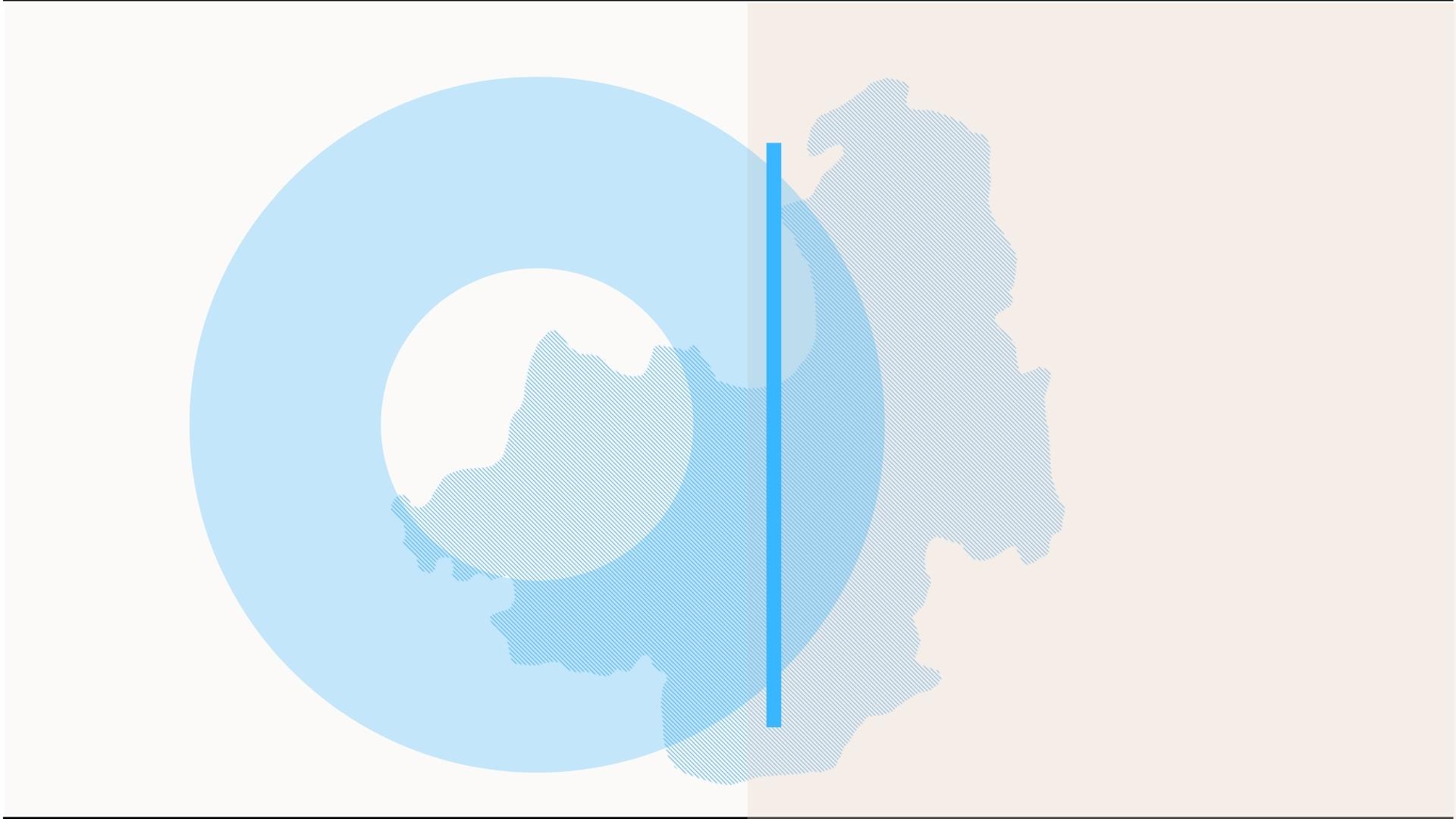 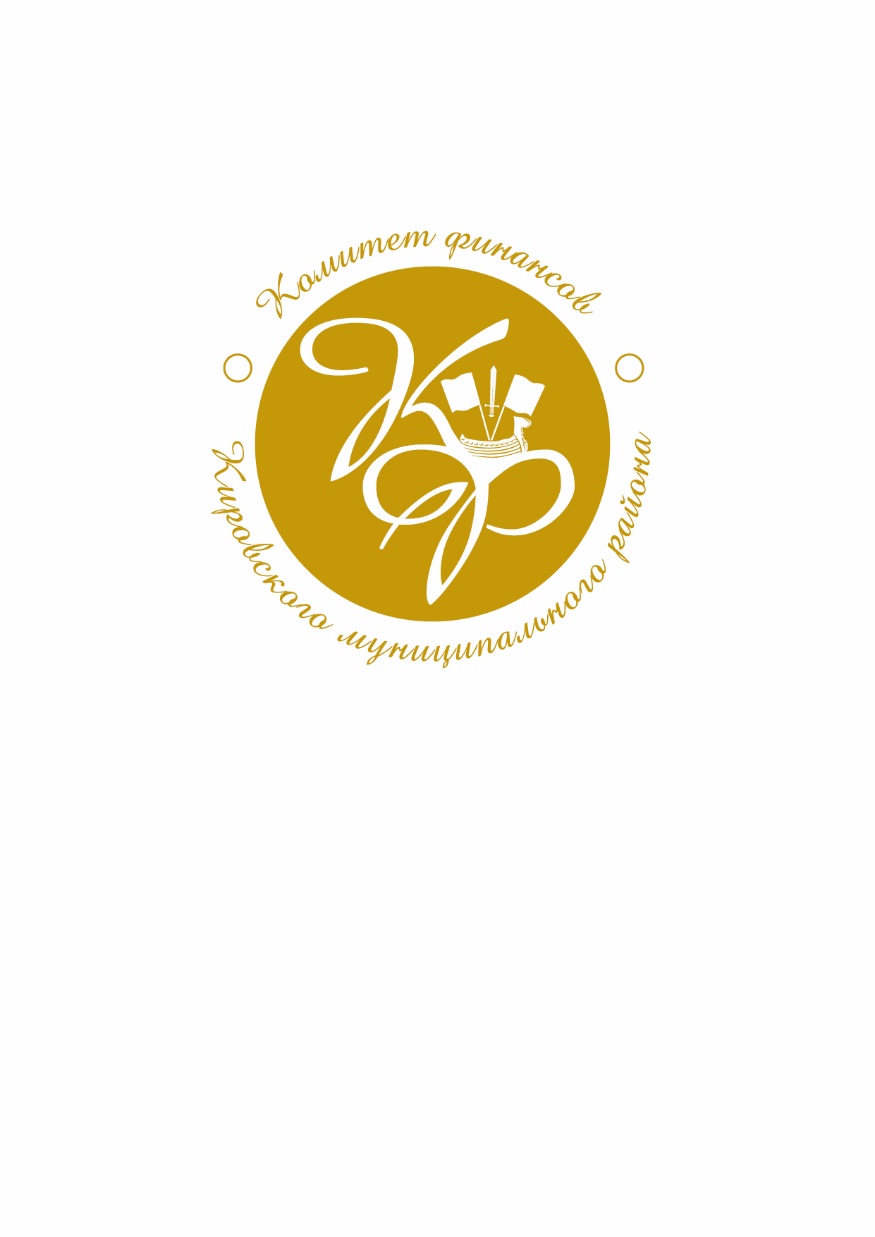 Спасибо за внимание!